Mega Goal 5
Unit3What Will They Think of NextListen & Discuss
Done by : Entisar Al-Obaidallah
Lesson Objectives
Discuss
Make
Answer
Match
Technology invented over the last one hundred years
Predictions about life in the year 2100
Some questions about the topic correctly
the words with their meanings
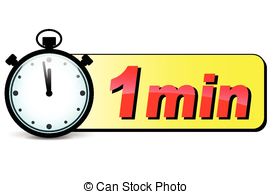 Warm Up
What  Will  They Think of  Next
What does these words indicate to ?
Predictions of Future
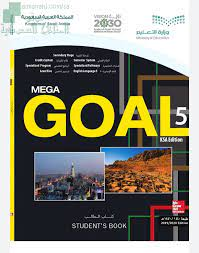 Open your
            student’s book 
            p. 34
Listen and Discuss
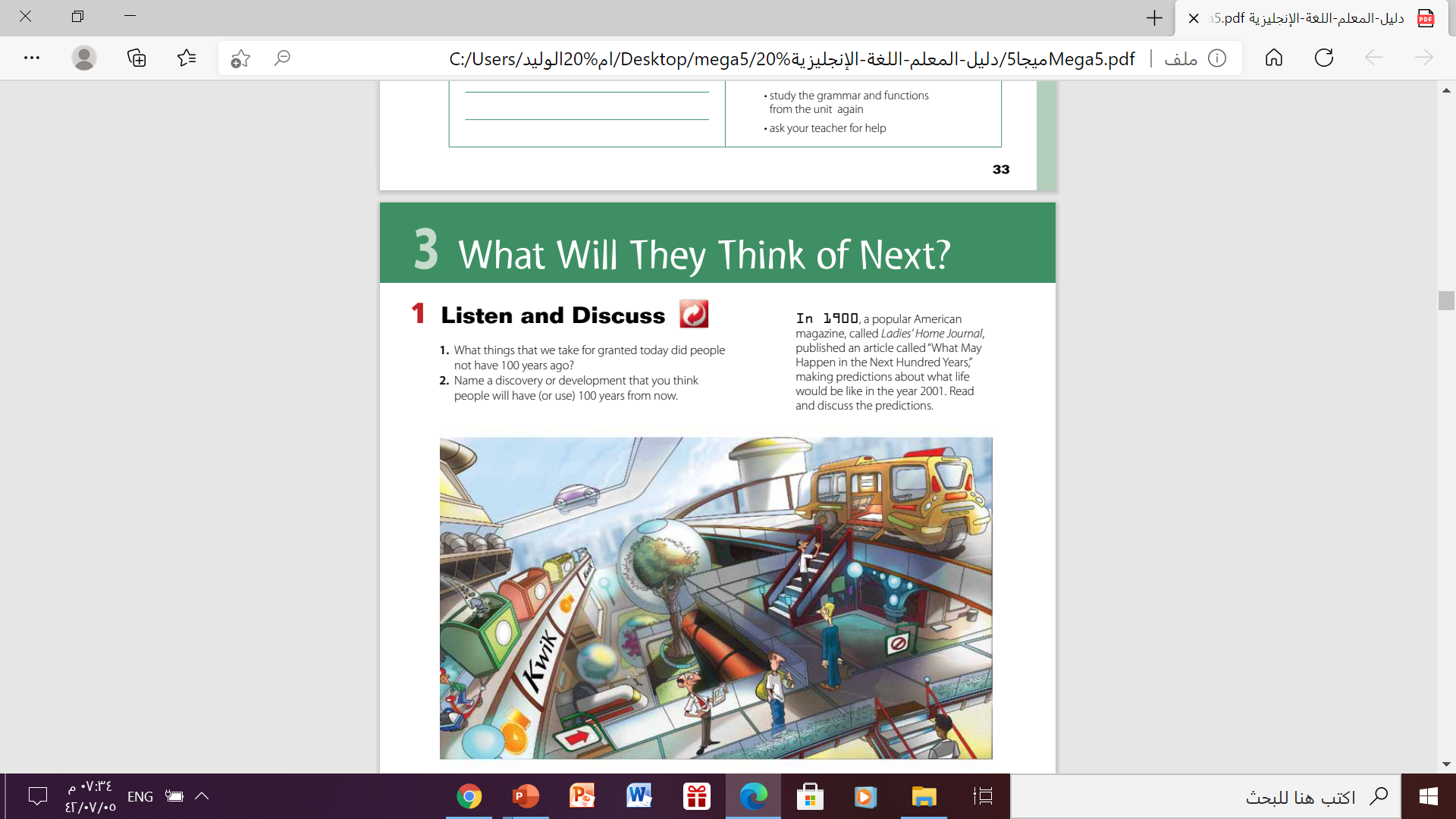 Listen and Discuss
What things that we take for granted today did people not have 100 years ago?
clothes
transportation
computer
life style
entertainment
internet
Electricity
Abundance  food
Smart phone
Listen and Discuss
Name a discovery or development that you think people will have (or use) 100 years from now.
01
02
03
04
05
Space Elevator
Digital cities
3D printing of houses and furniture
Flying cars
Robot Cop
These are pictures of somethings may happen in the future
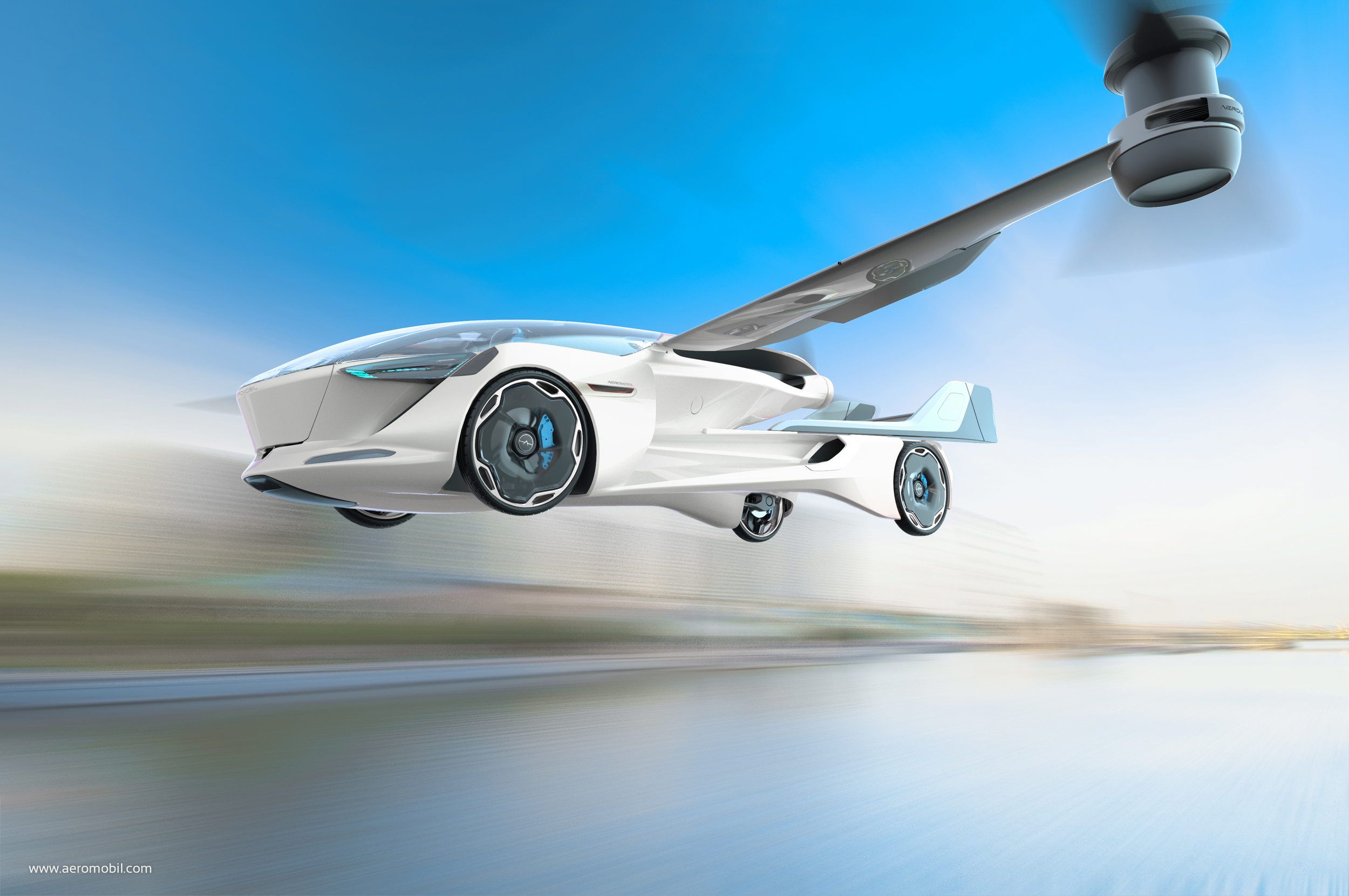 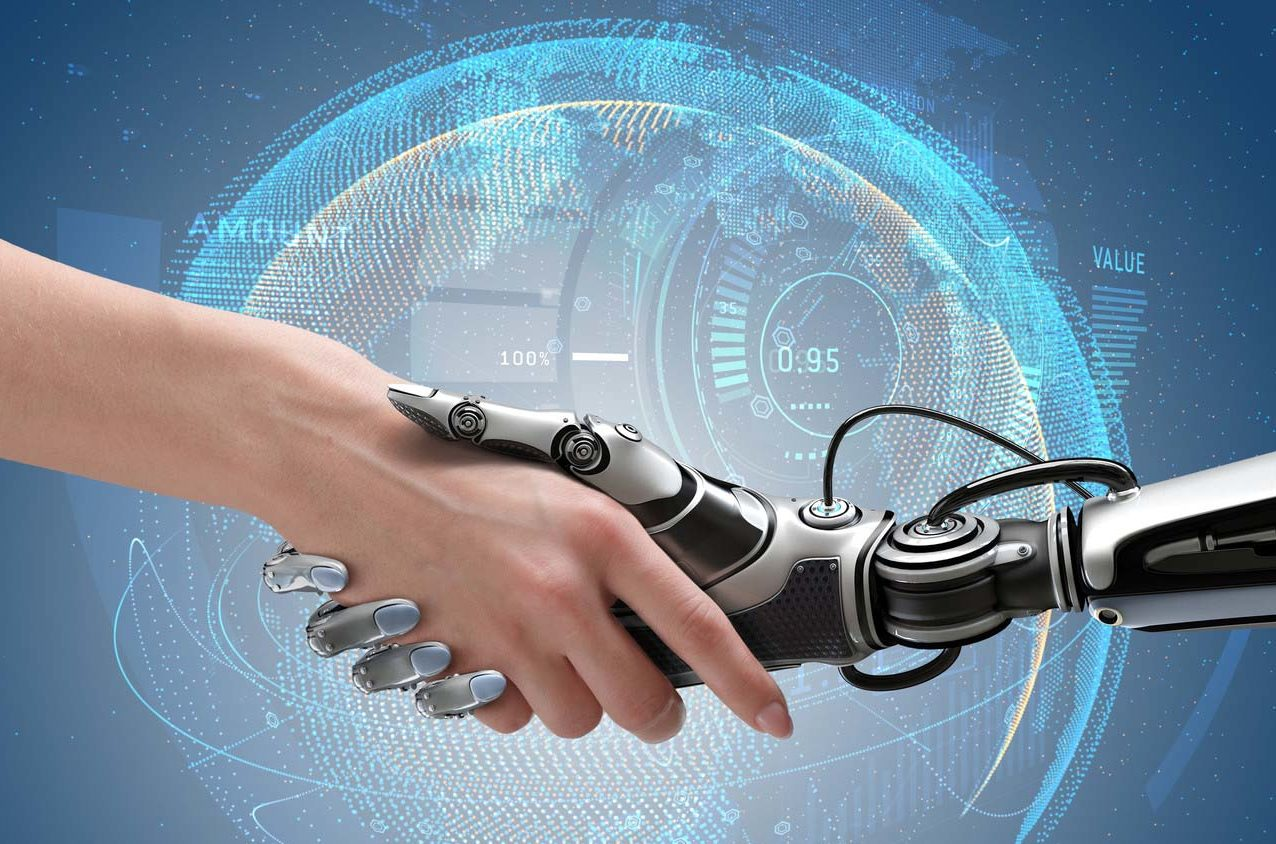 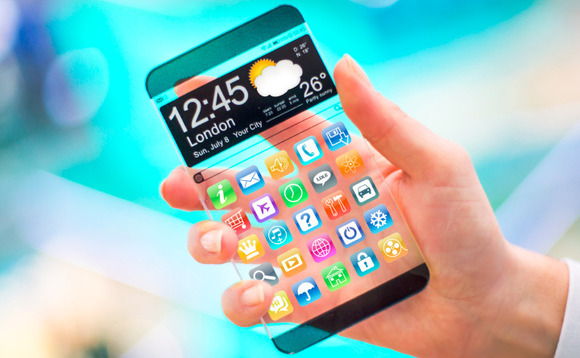 All these things related to technology
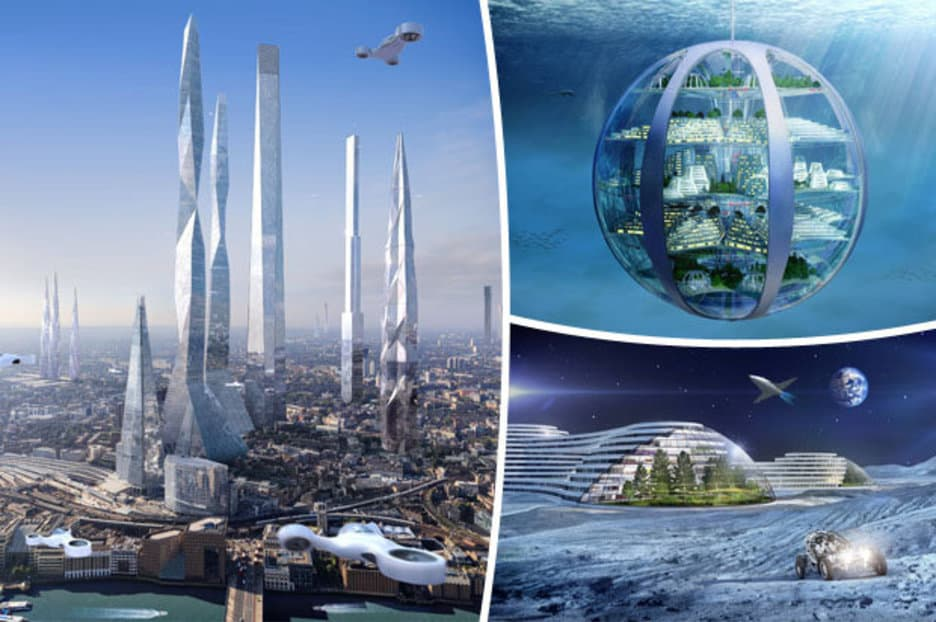 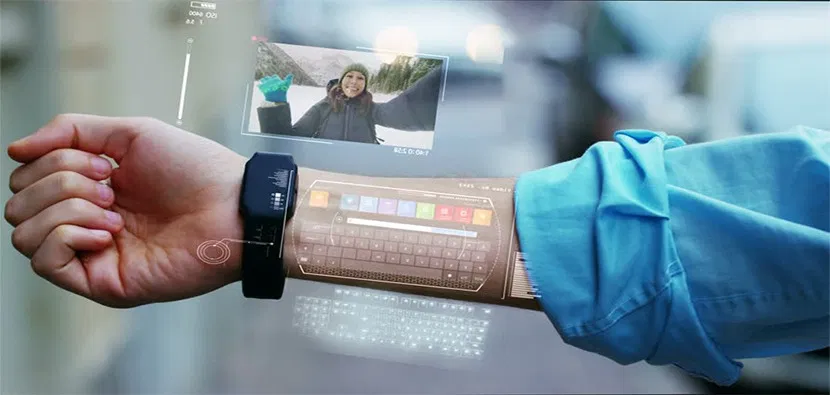 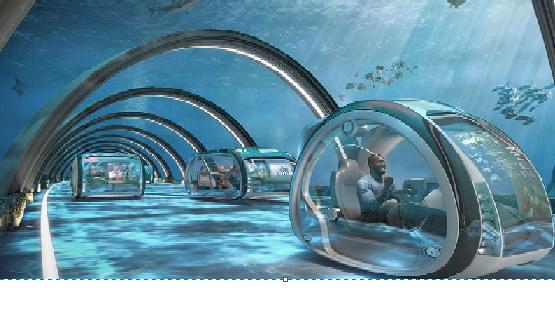 Most of people think of “technology” when they talk about future
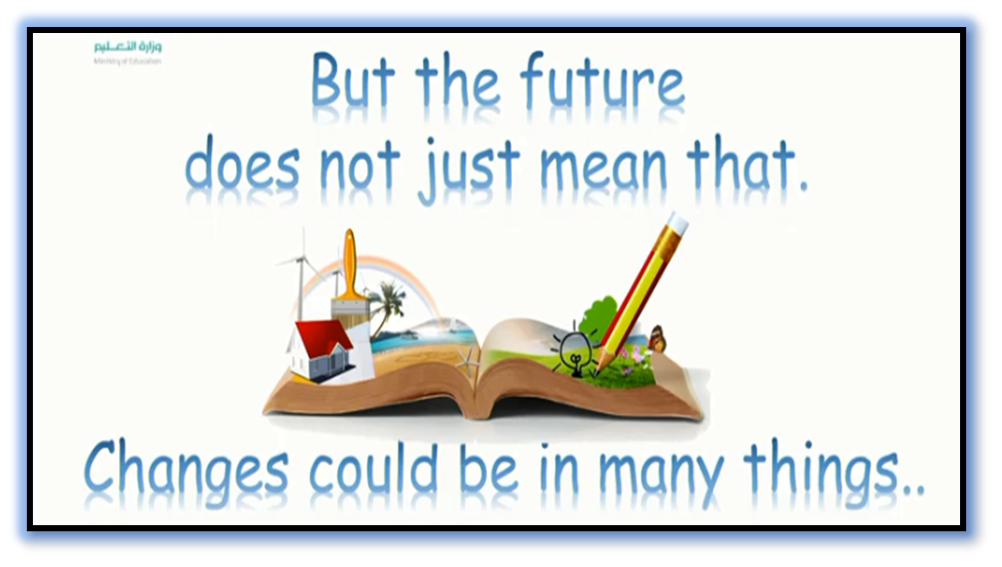 List some things that may change in the future , and they are not related to “ Technology”
Communication
People
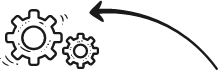 Deliveries
Language
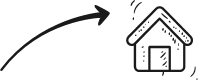 Transportation
Media
Traffic
What predictions does this  picture show?
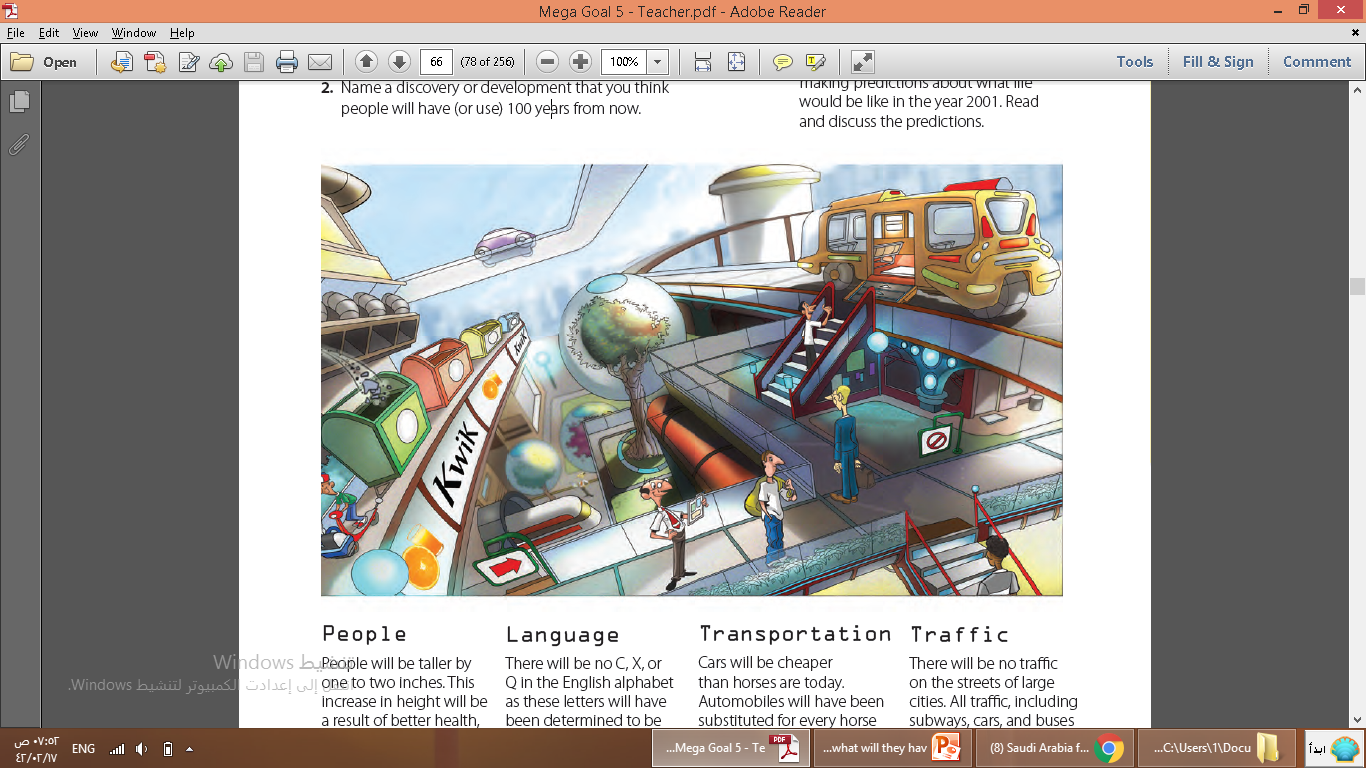 The predictions related to transportation 
and traffic
Does this city look like a modern city?
Yes , it looks like a digital city
What predictions does this  picture show?
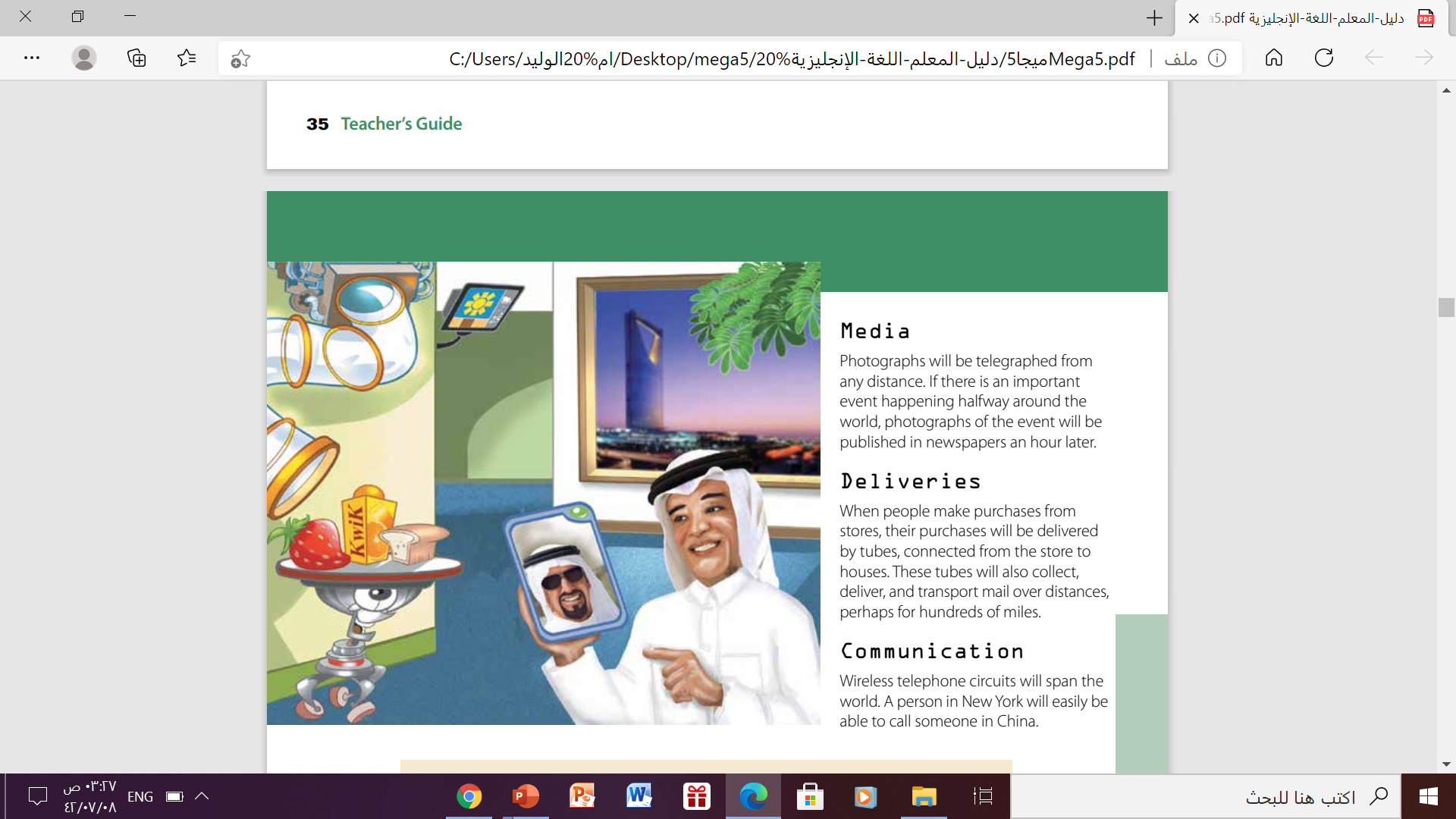 Predictions related to communication
What predictions shown in the photo have not come true?
Tubes are not able to deliver goods to homes from stores
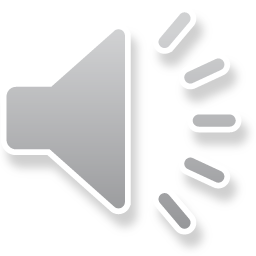 Listen and Discuss
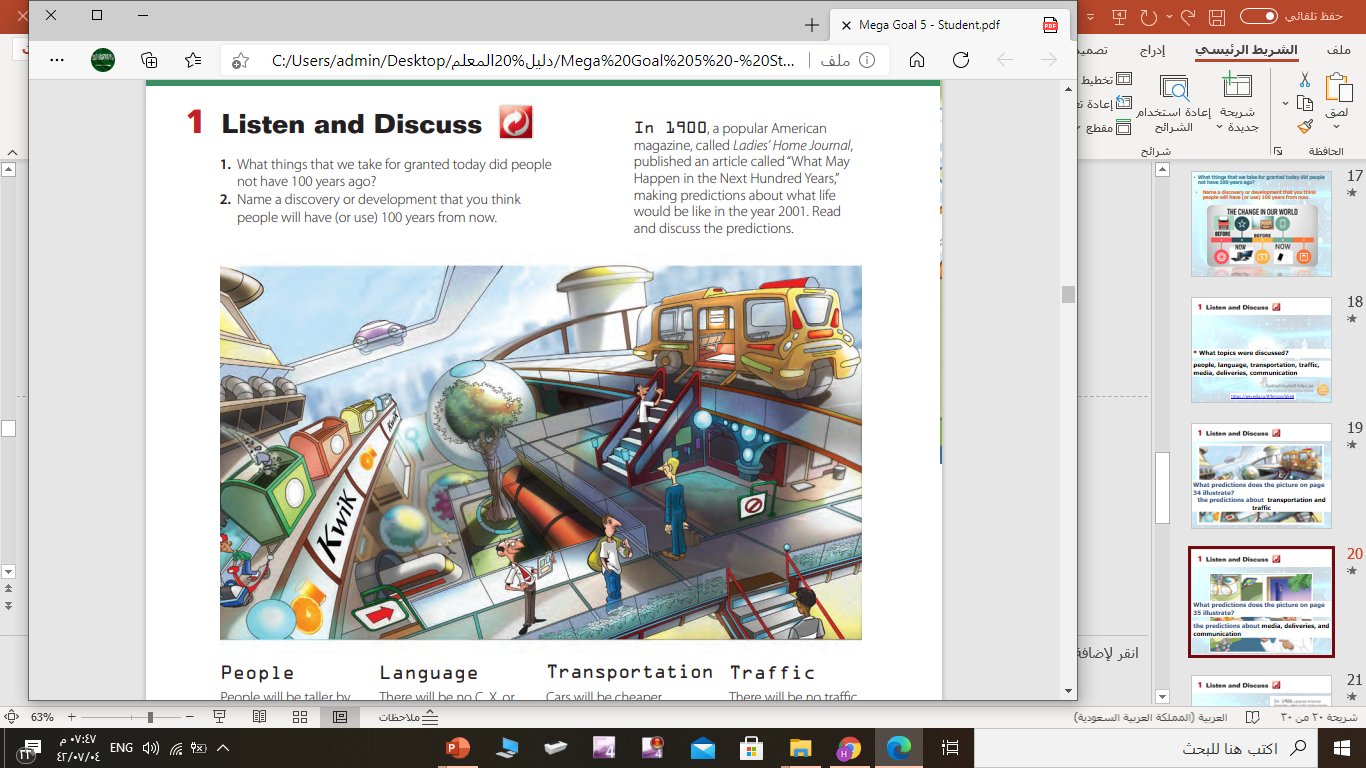 When was this article written?
In 1900
about what life
would be like in the year 2001.
What is the article about ?
Listen and Discuss
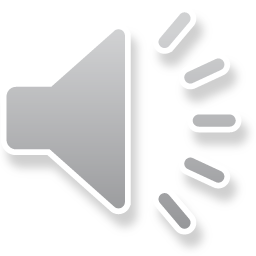 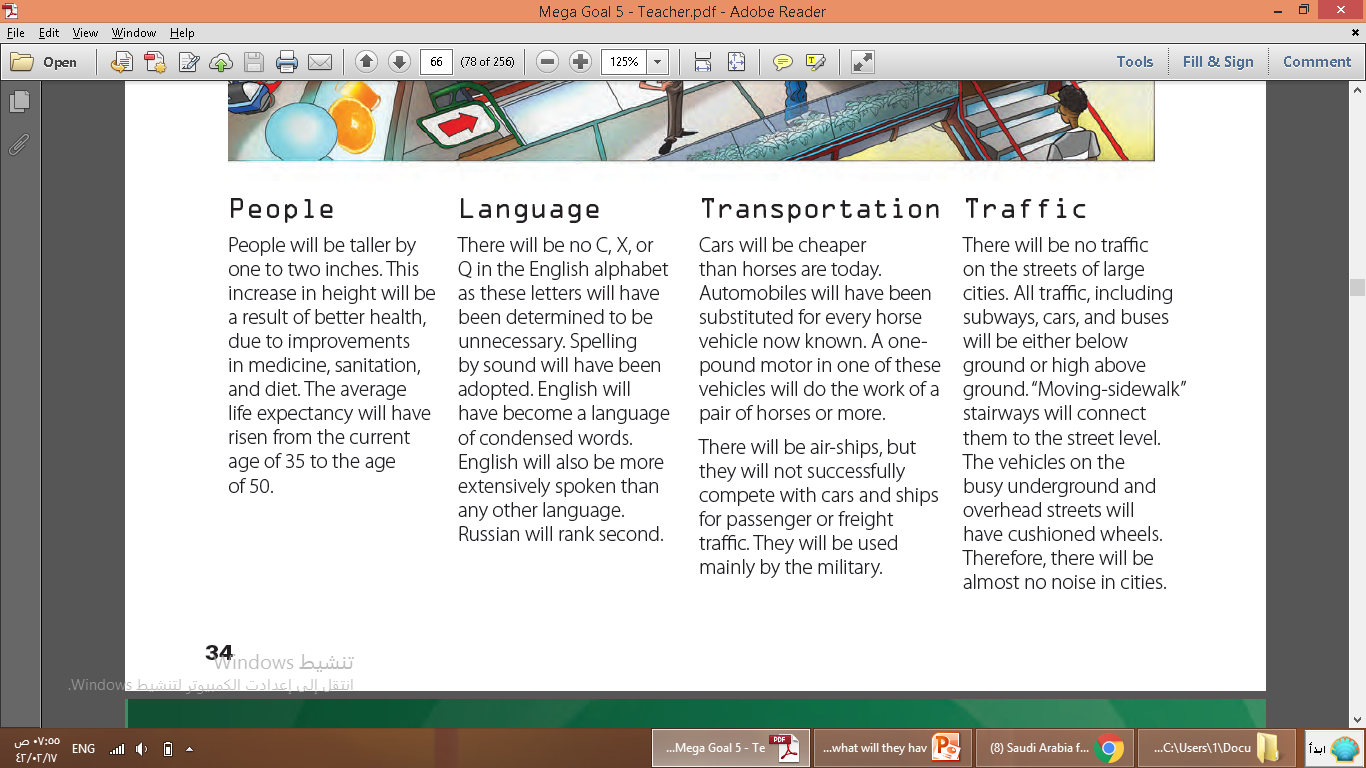 What predictions are in this part?
1
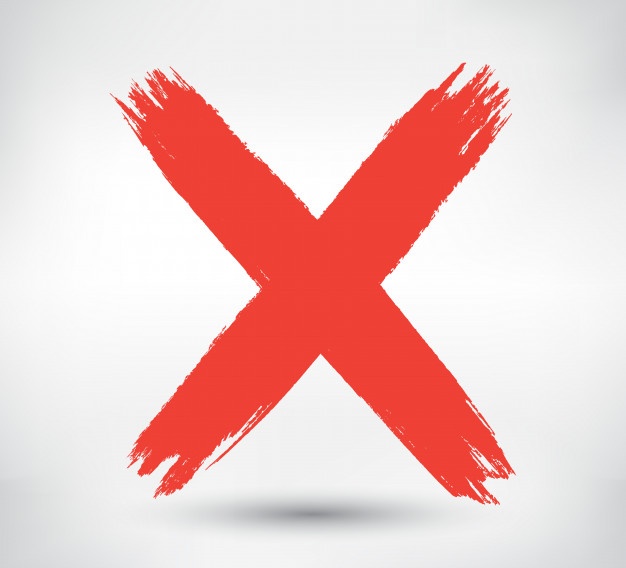 Which have come true?
The average life expectancy will have risen
2
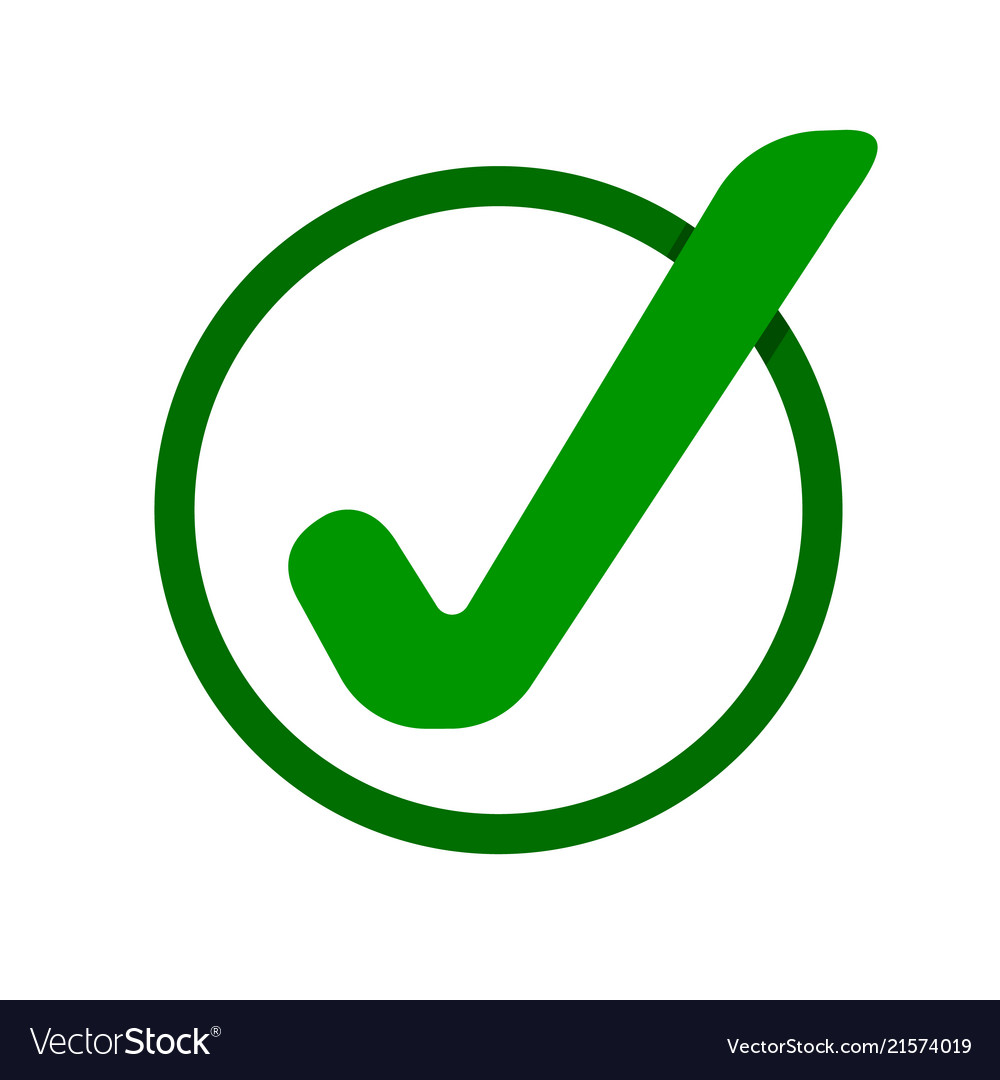 Which have not come true?
People will be taller by one to two inches
Listen and Discuss
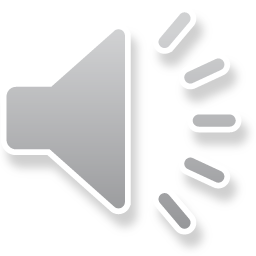 What predictions are in this part?
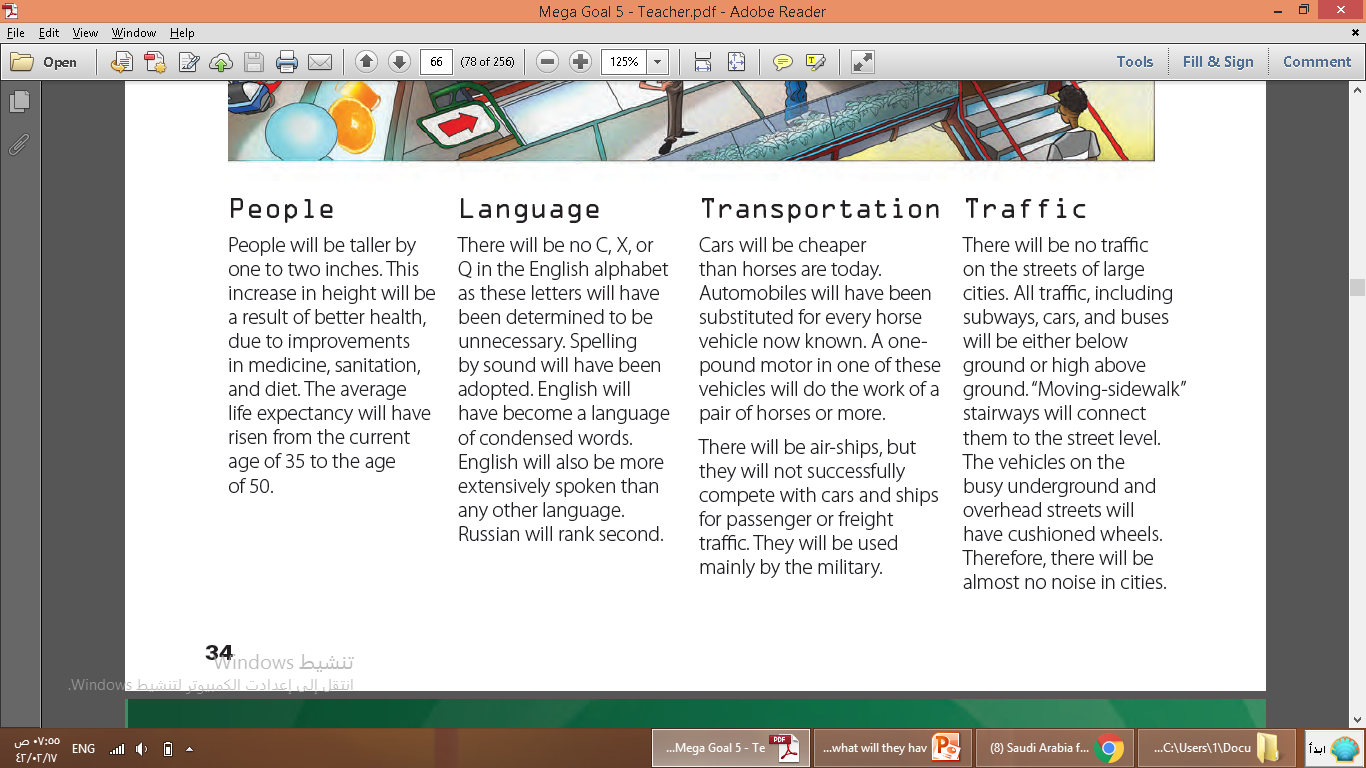 Which have come true?
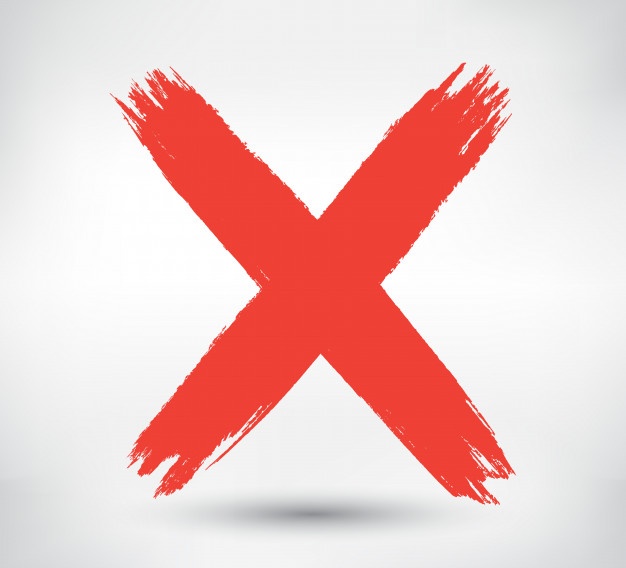 1
1-Spelling by sound will have been adopted.
2- English will be more extensively spoken than any other language
2
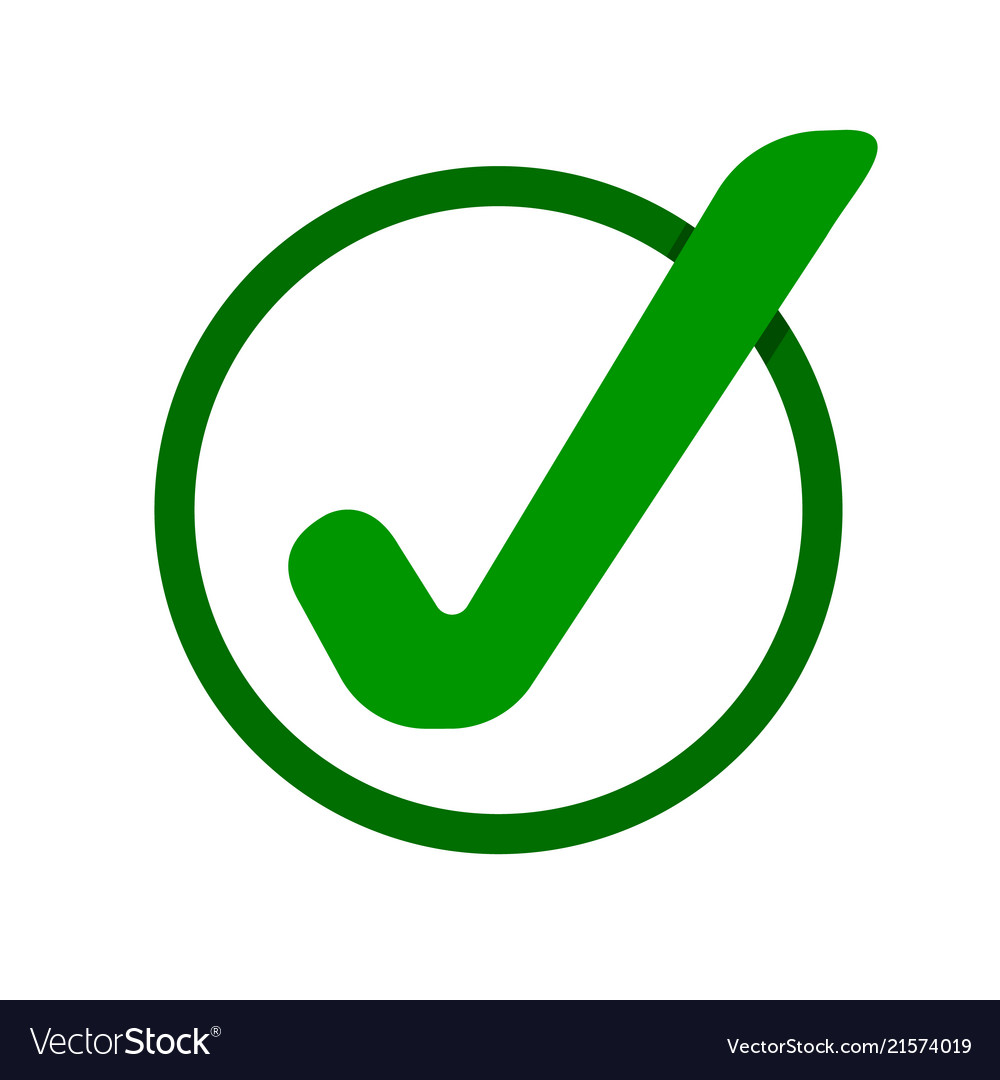 3
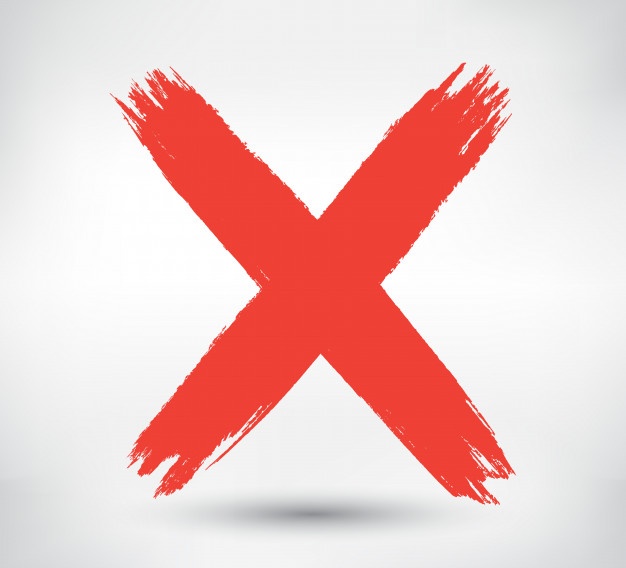 Which have not come true?
4
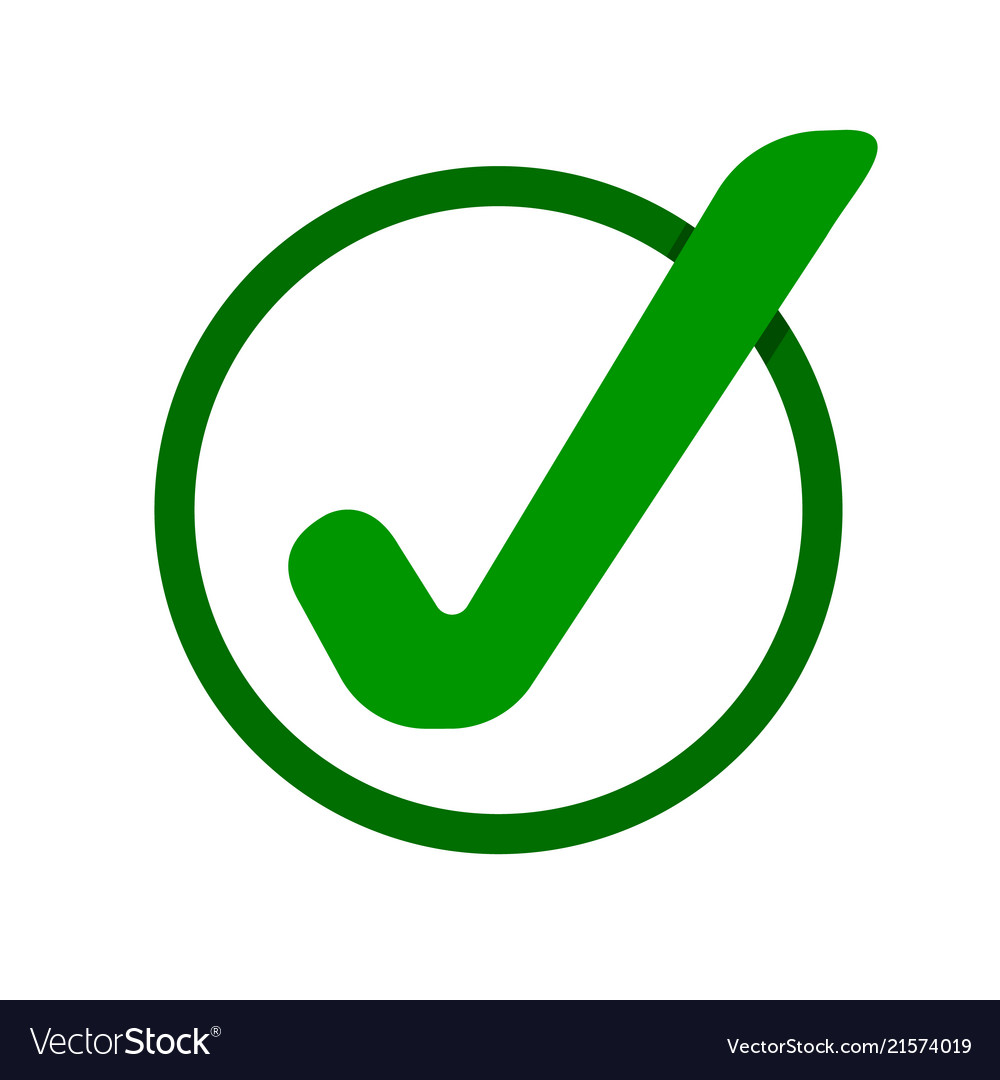 1-There will be no C, X, orQ in the English alphabet
2- English will have become a language
of condensed words.
Listen and Discuss
What predictions are in this part?
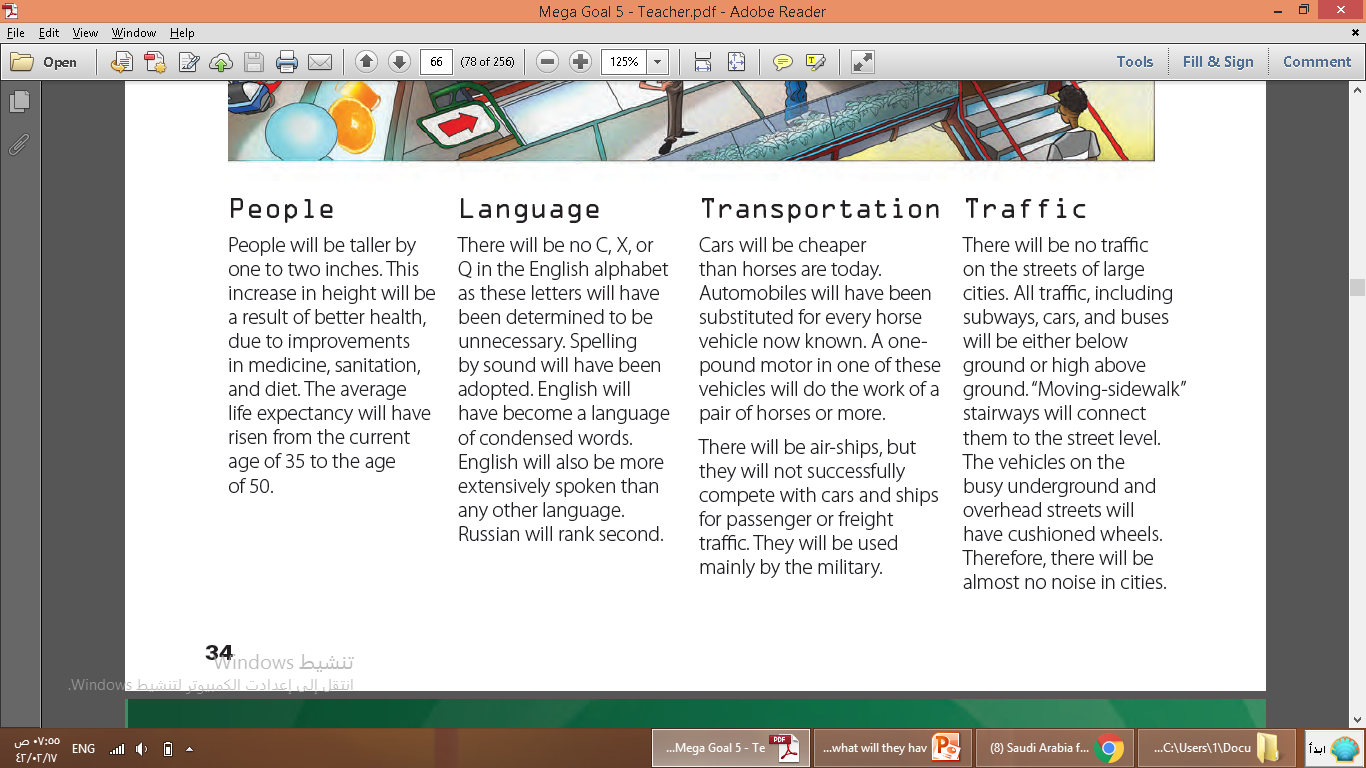 Which have come true?
1
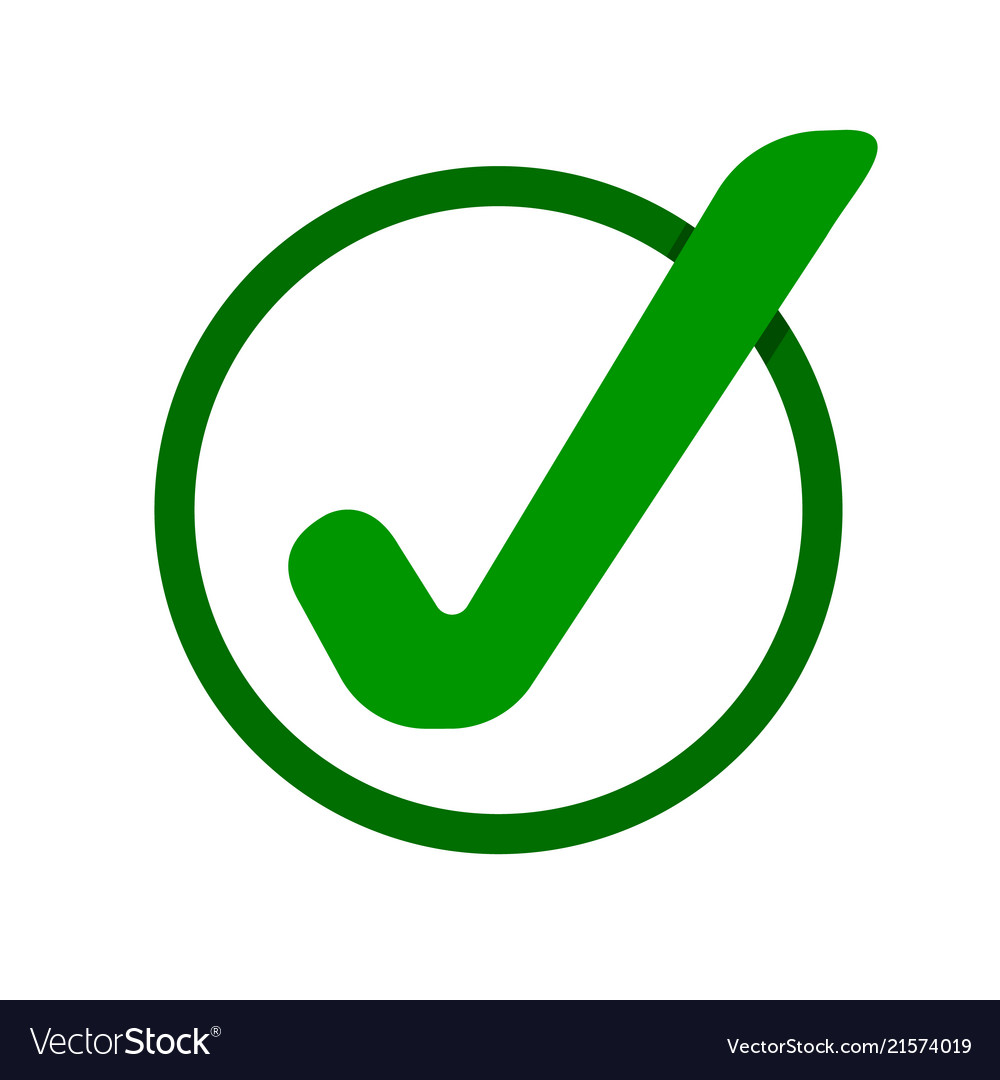 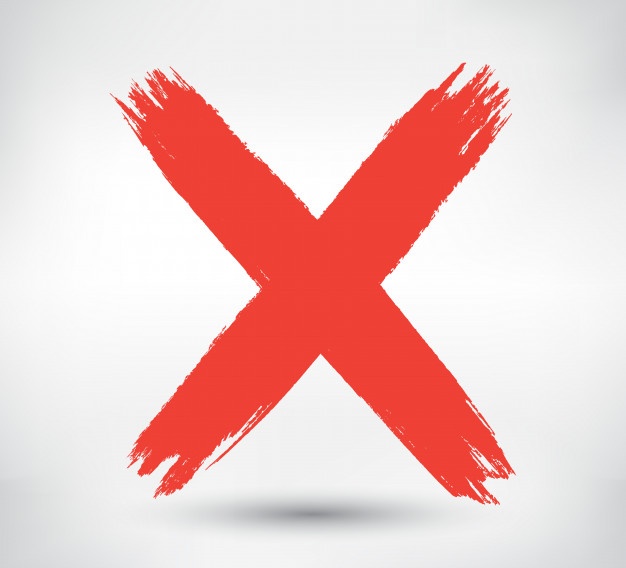 Automobiles will have been substituted for every horse vehicle now known.
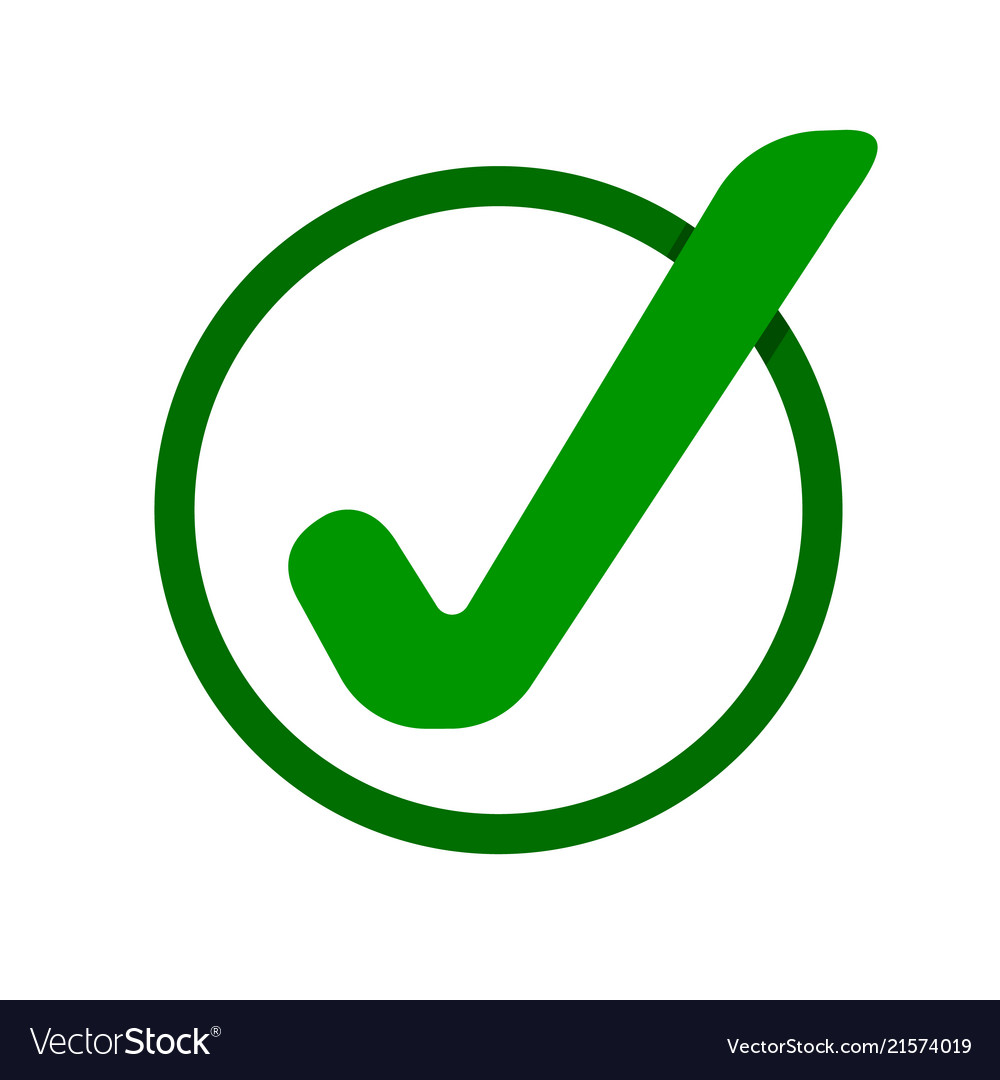 2
Which have not come true?
There will be air-ships, but they will not successfully compete with cars and ships
3
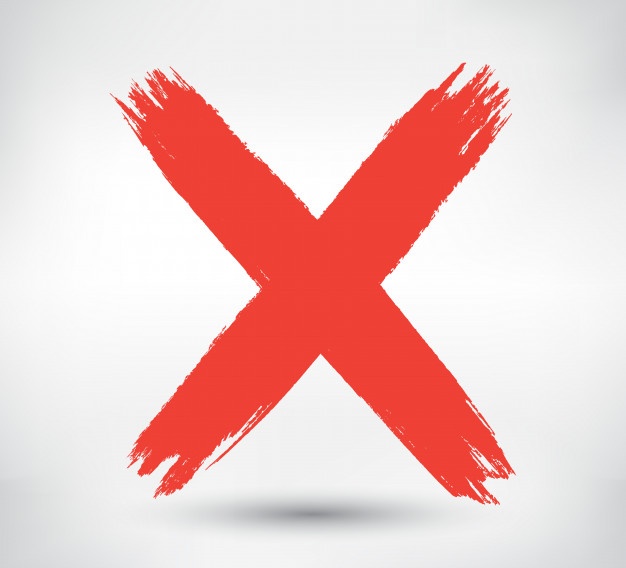 Listen and Discuss
What predictions are in this part?
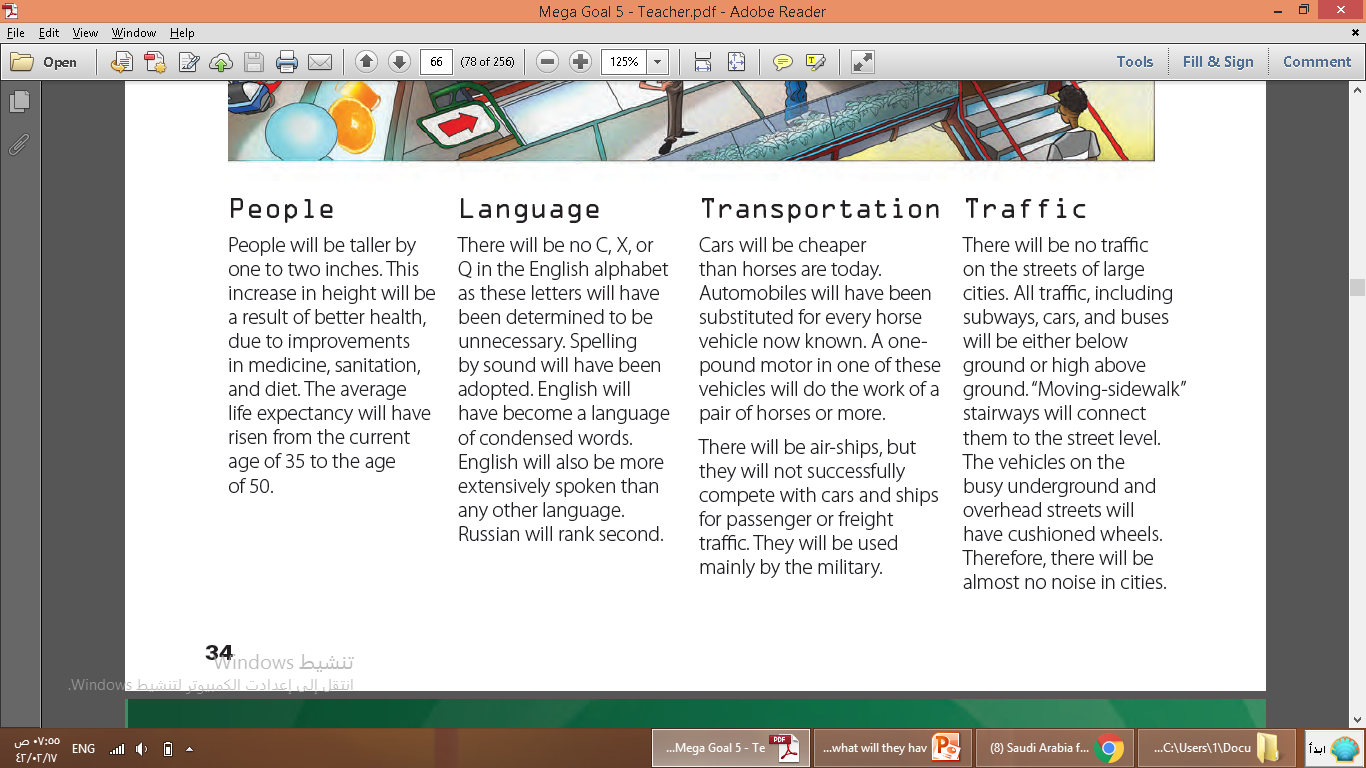 1
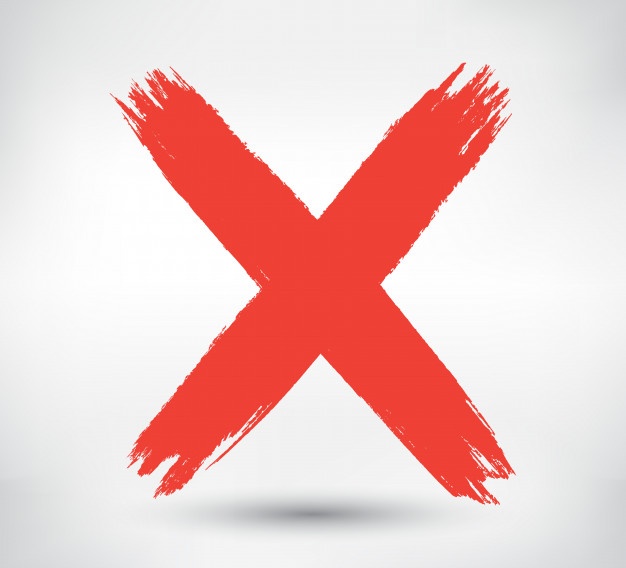 Which have come true?
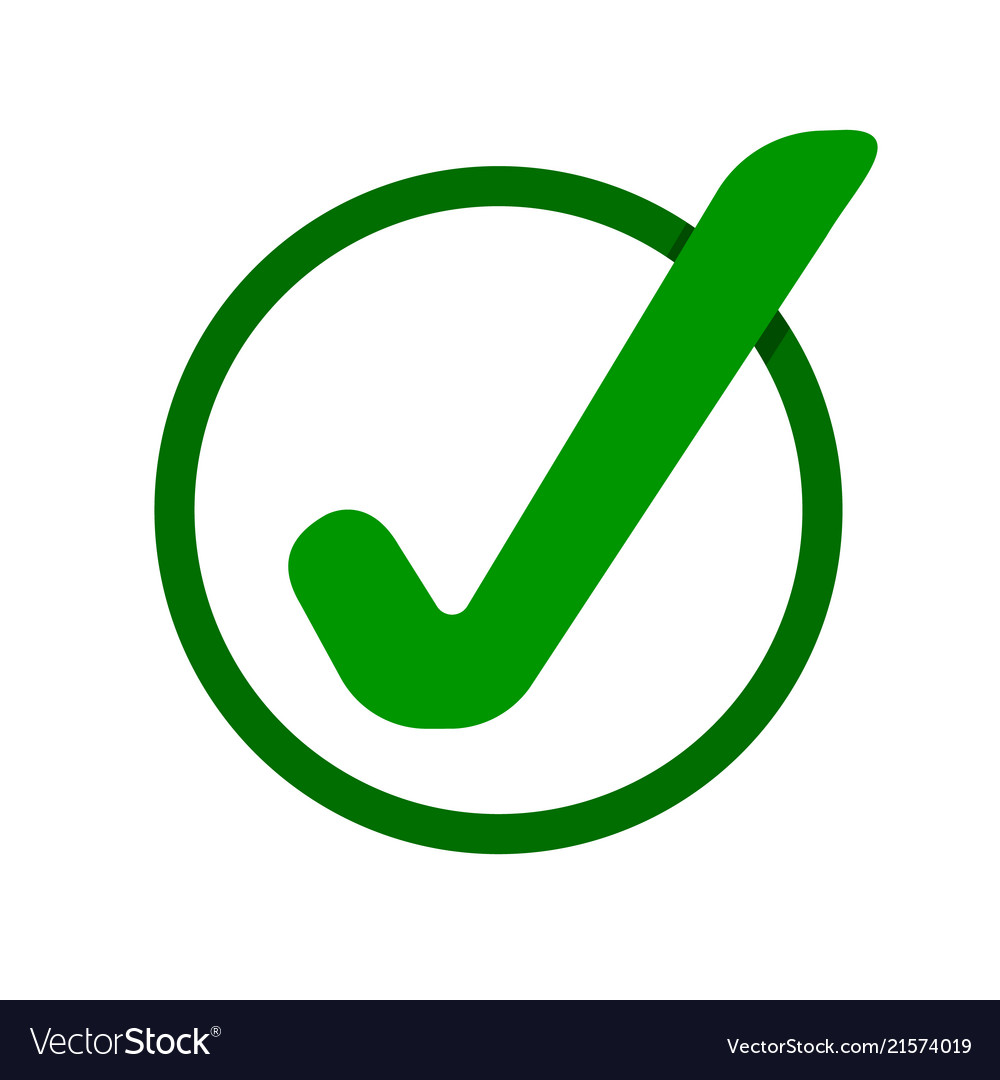 2
subways, cars, and buses will be either below ground or high above ground. “
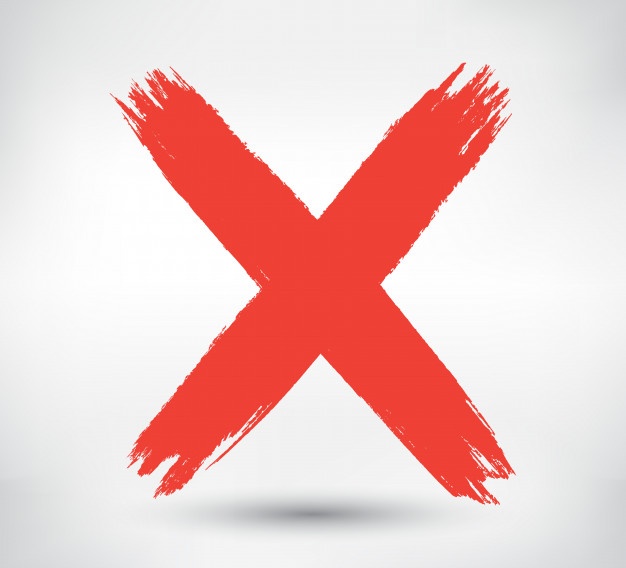 3
Which have not come true?
1-There will be no traffic on the streets of large cities.
2-“Moving-sidewalk” stairways will connect them to the street level. 
3-The vehicles on the busy will have cushioned wheels
4
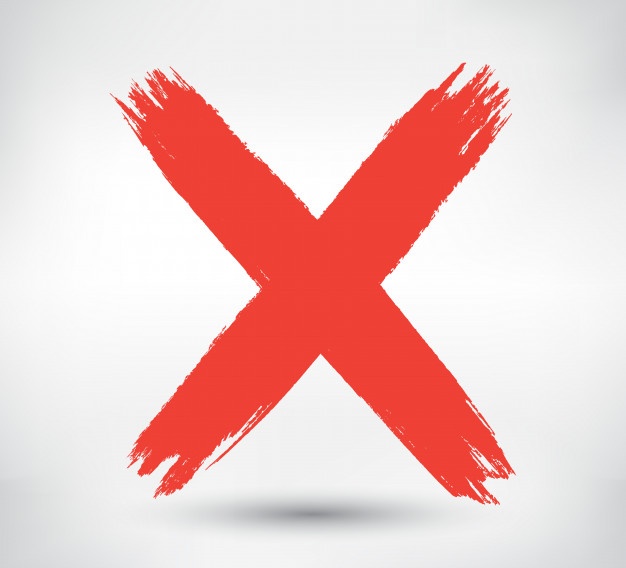 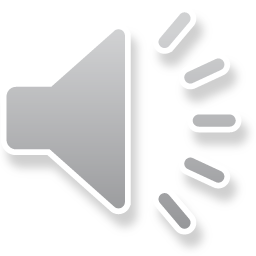 Listen and Discuss
What predictions are in this part?
Which have come true?
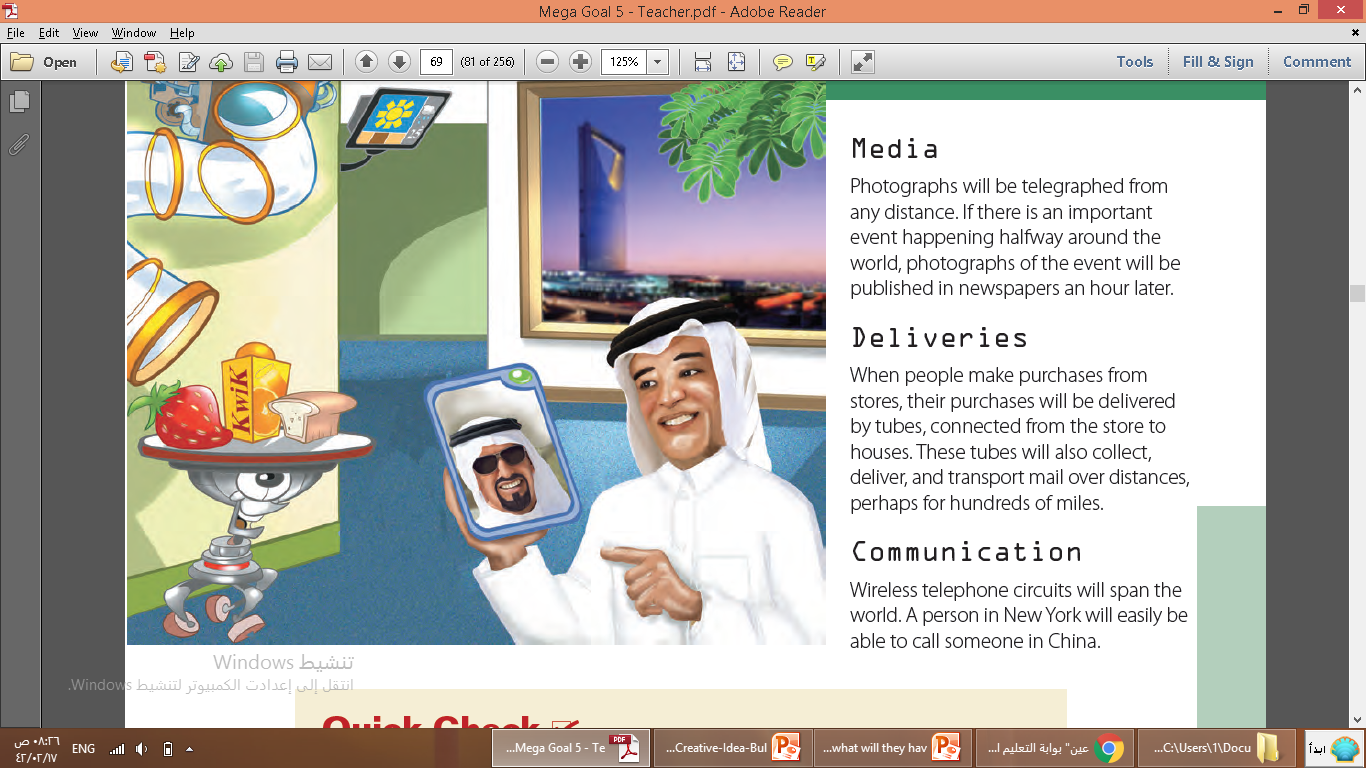 Photographs will be telegraphed from any distance
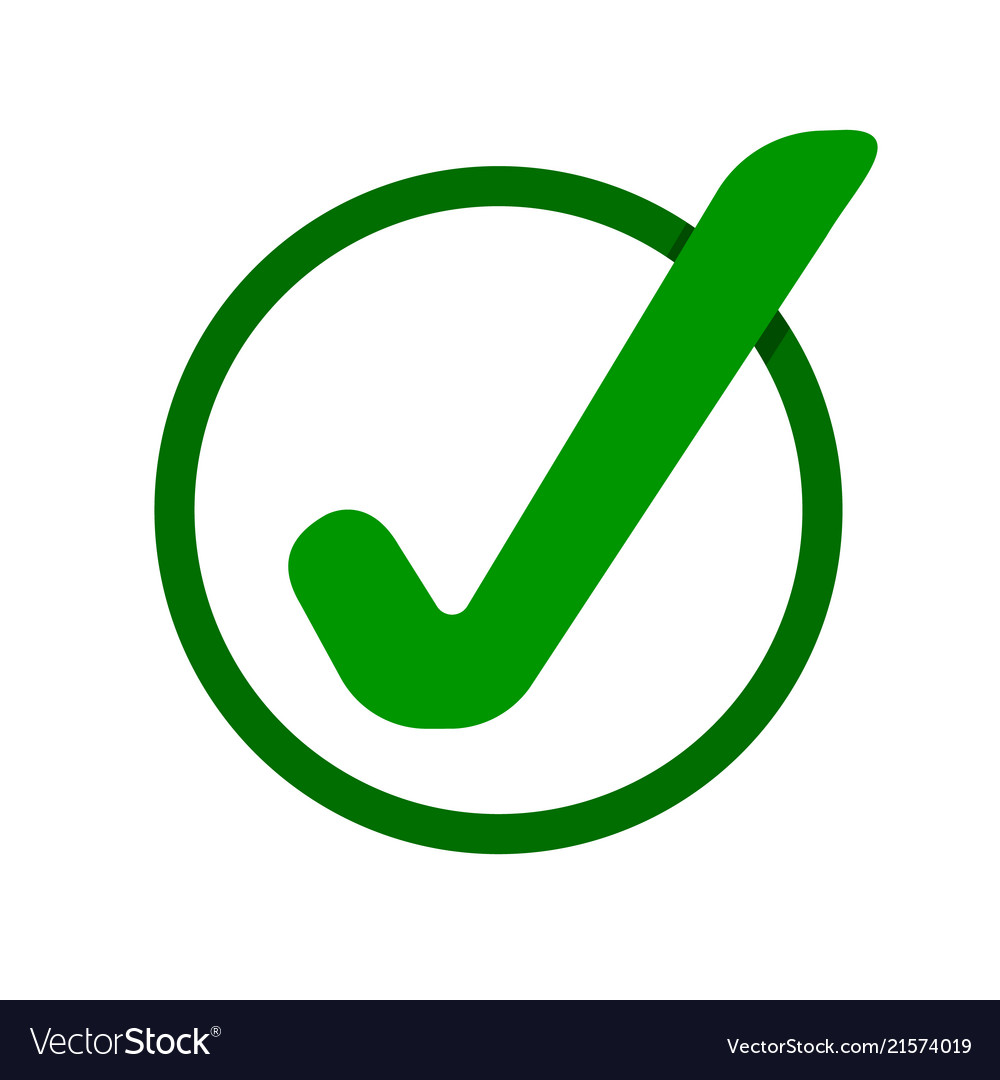 1
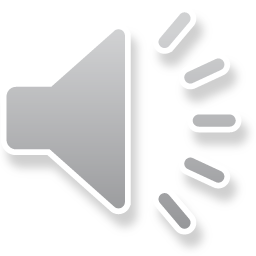 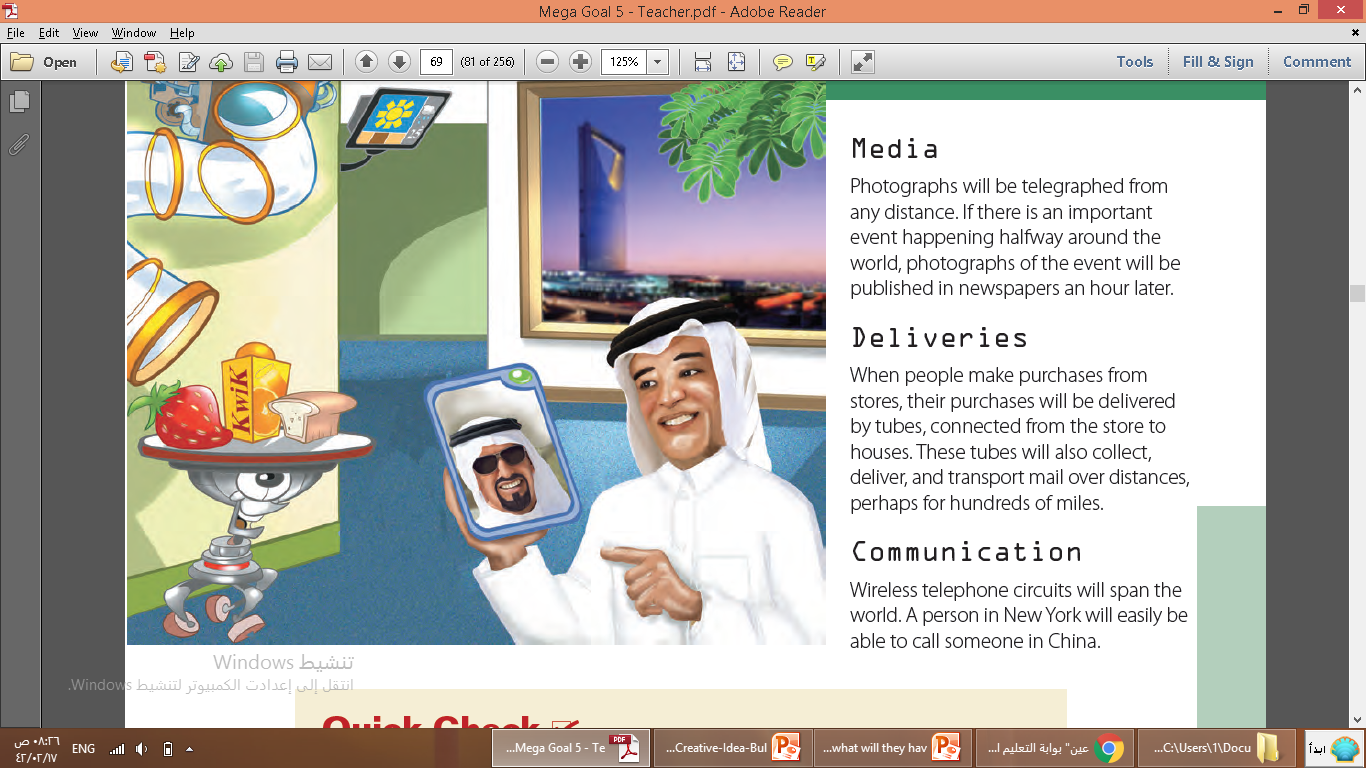 Which have not come true?
1
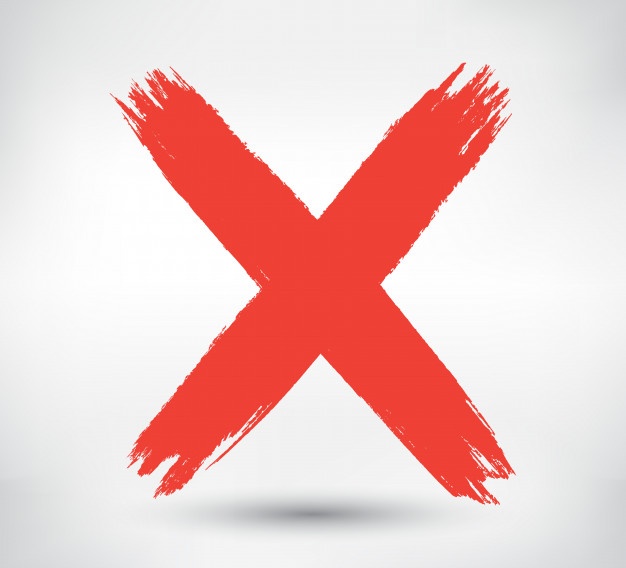 1- purchases will be delivered by tubes, connected from the store to houses. 
2-tubes will also collect, deliver, and transport mail over distances
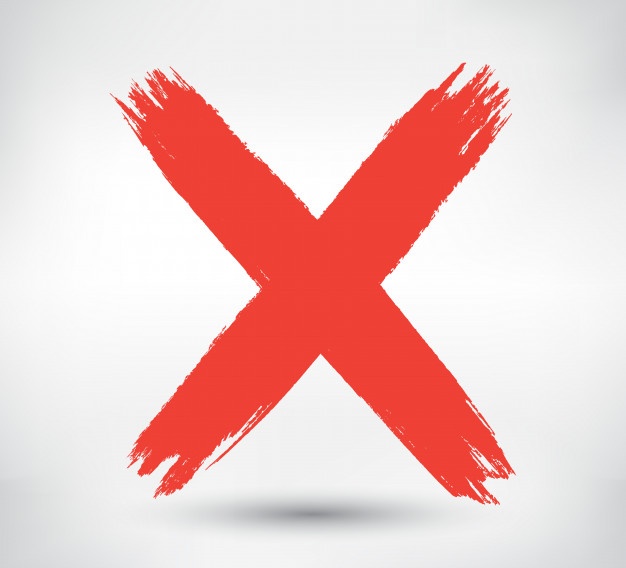 2
Listen and Discuss
What predictions are in this part?
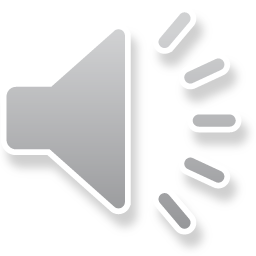 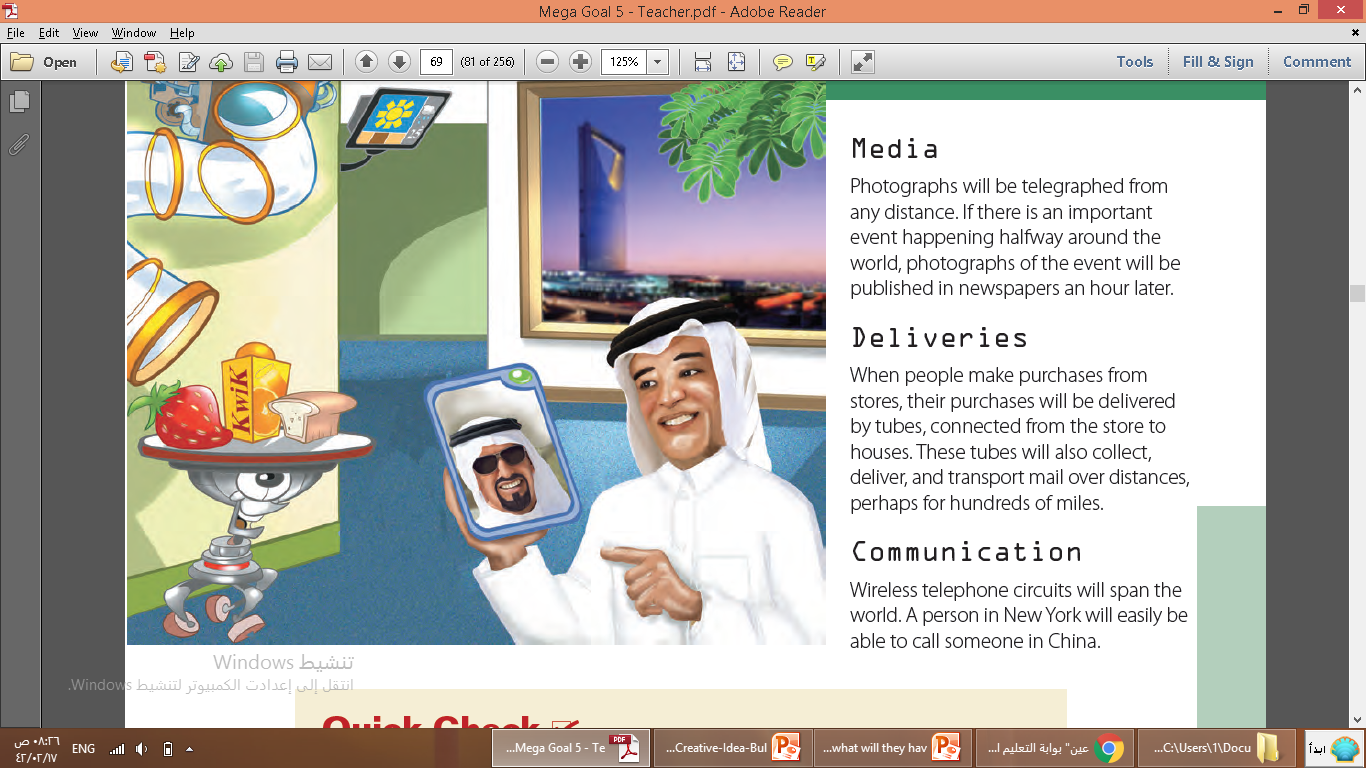 Which have come true?
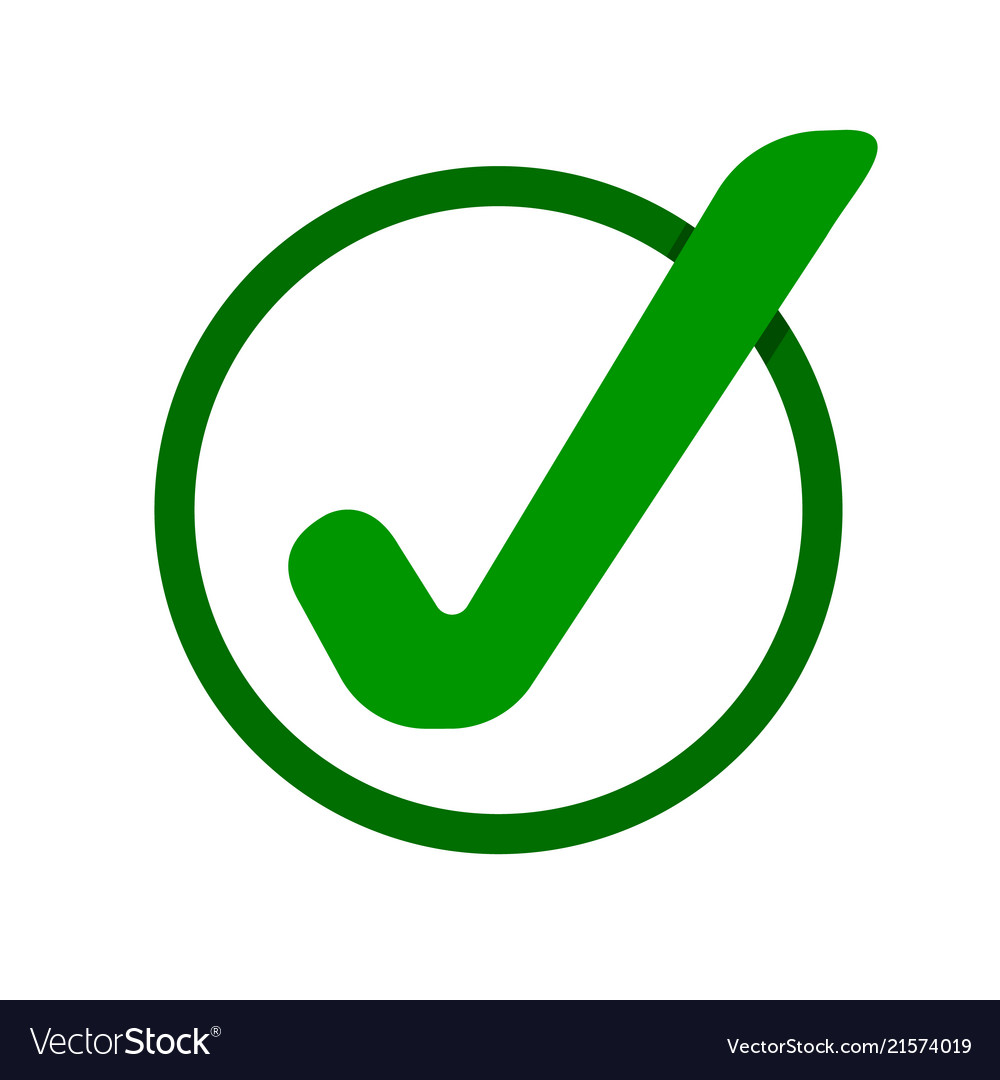 1
Wireless telephone circuits will span the world
Vocabulary
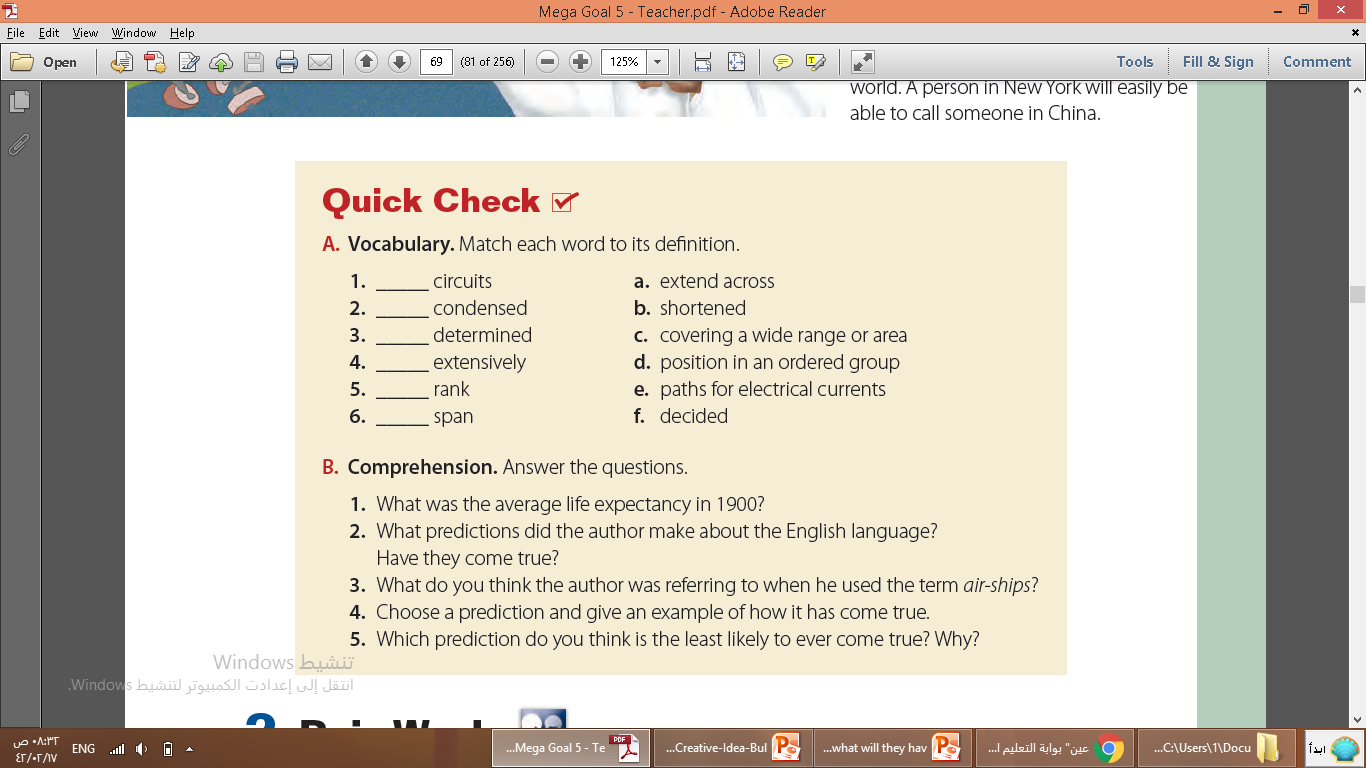 e
b
f
c
d
a
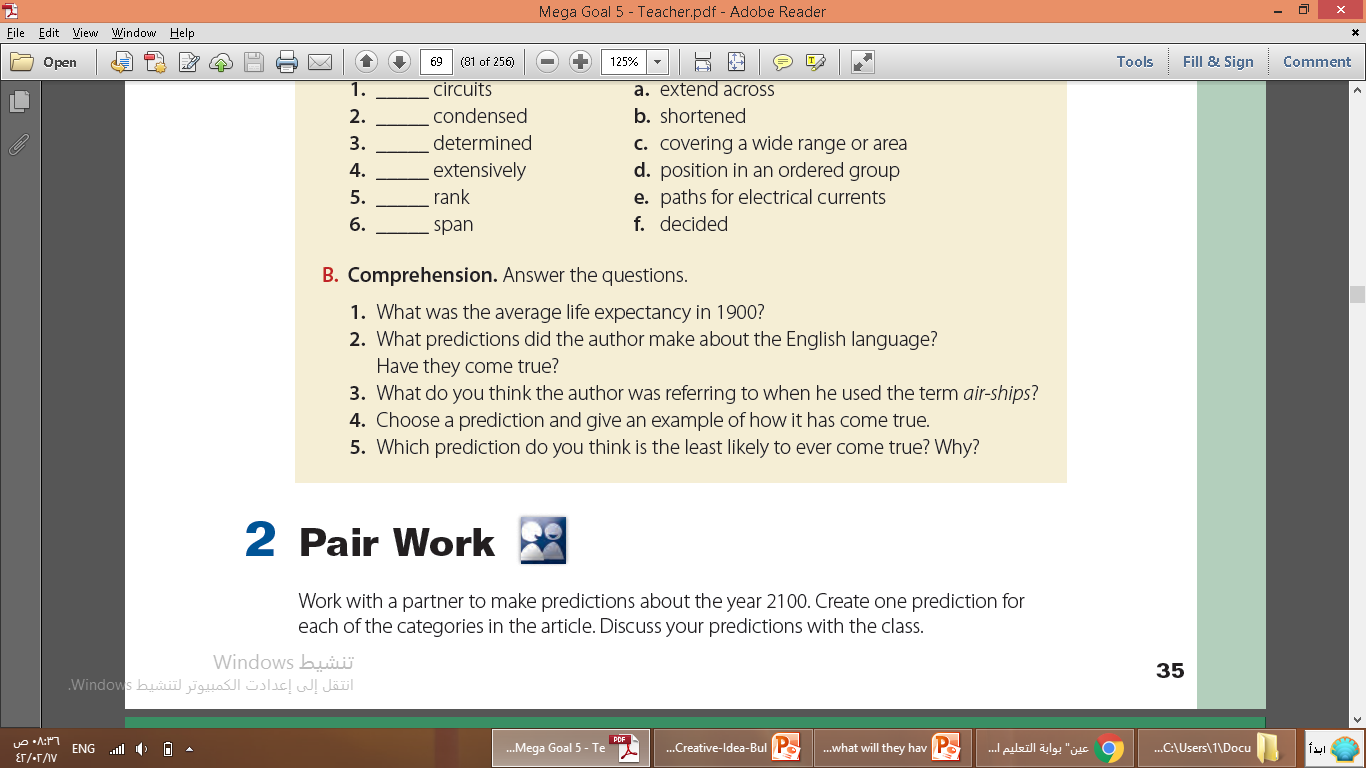 1
1- Mercury is the smallest planet in the Solar System
2
2- He thought there would be no C, X, or Q; spelling would be by sound; the language would be condensed; and English would
         be the most widely spoken language. The prediction about English being the most widely spoken language came true.
4
3
4- Automobiles have replaced all horse-drawn vehicles.
3- He was probably thinking about airplanes.
5
5- There will never be tubes connecting houses to a store. This is impossible.
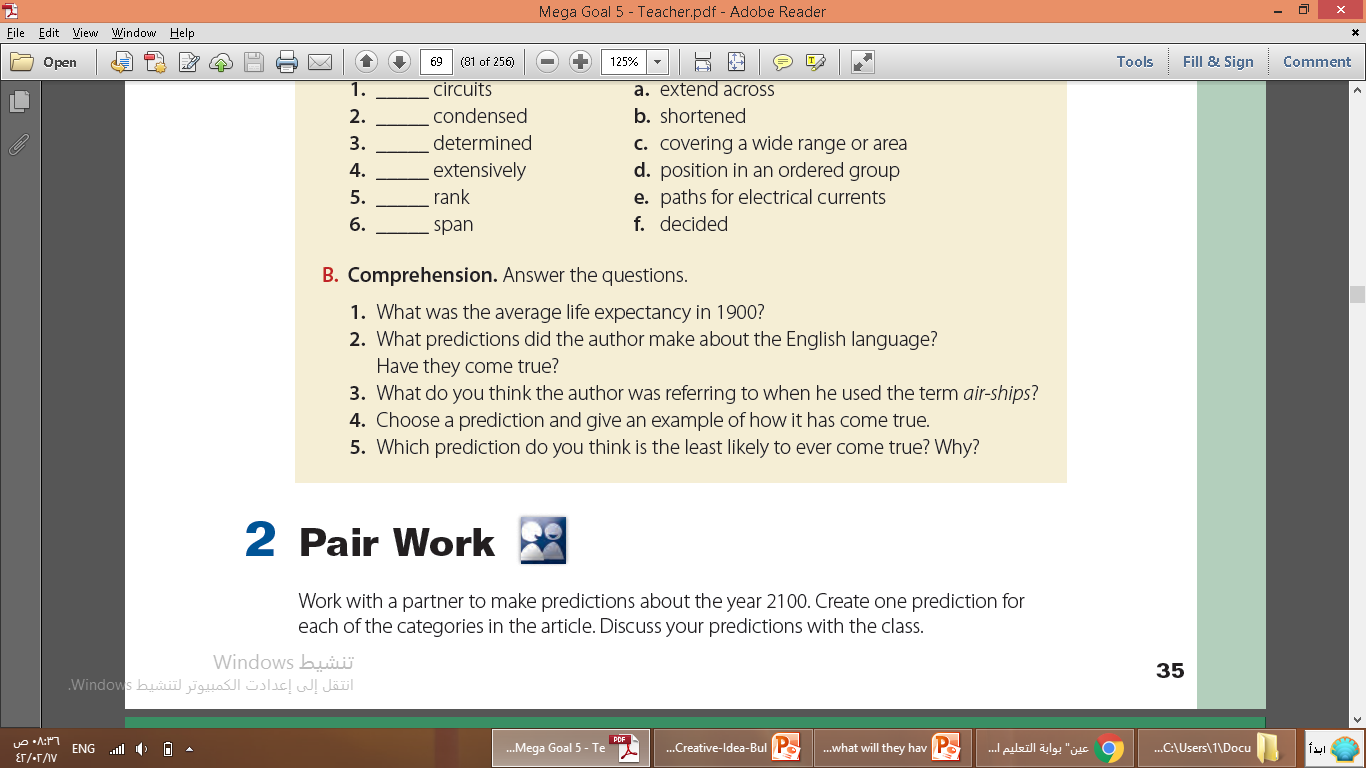 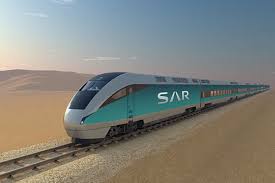 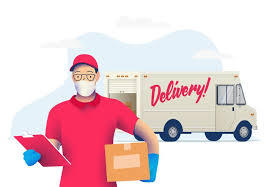 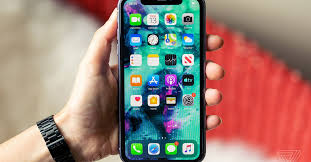 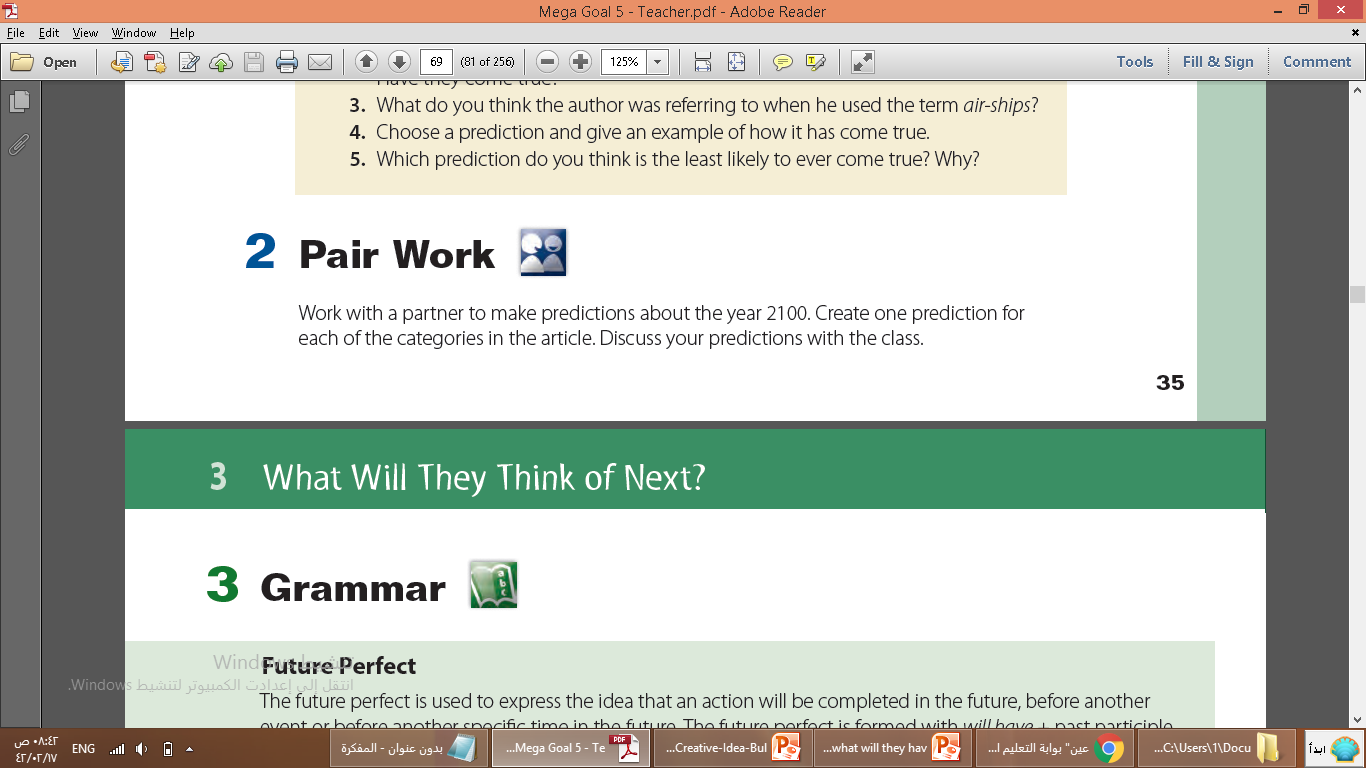 People
Media
Language
transportation
Deliveries
Traffic
Communication
Your Turn
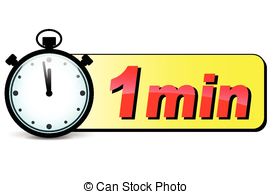 Write a list of predictions of changes that will have been made in Saudi Arabia by 2030?
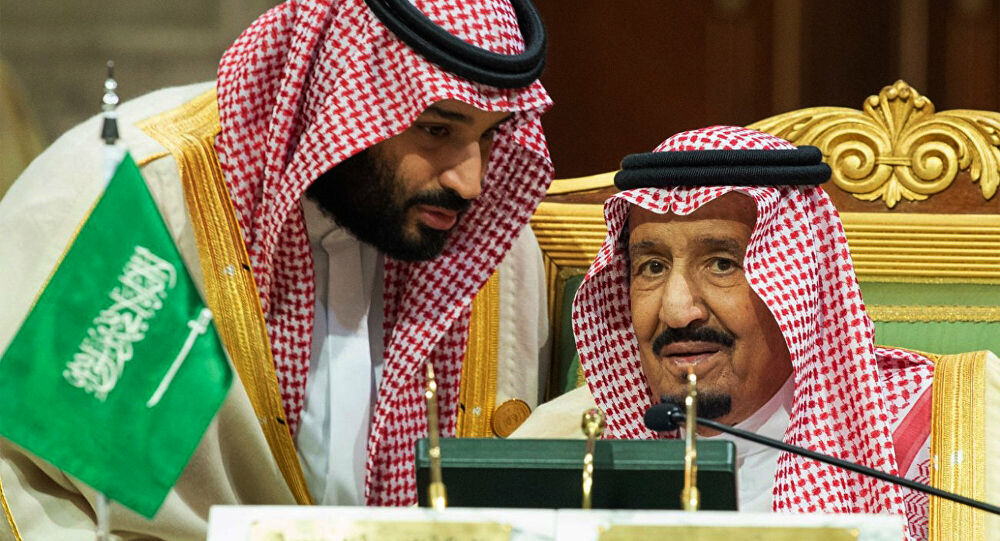 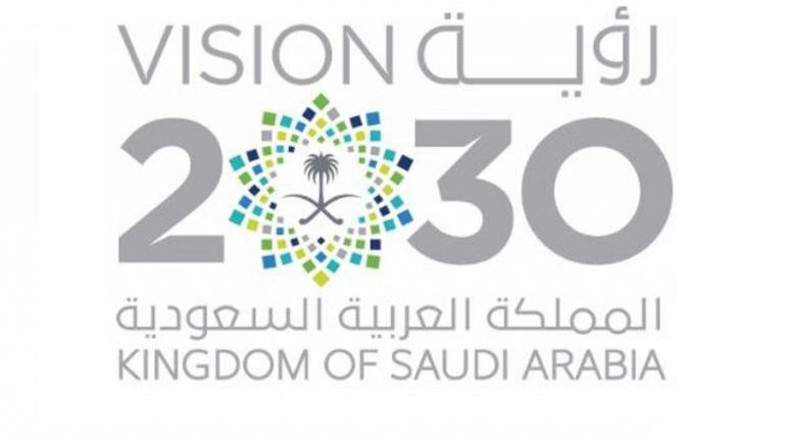 Remember…
These  are  just  predictions 
Not any more , because no one knows about future except 
Allah
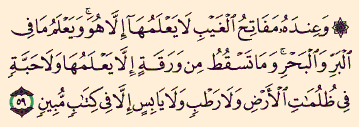 Home work
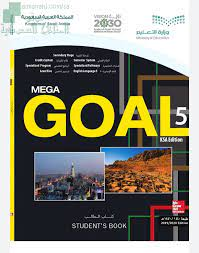 workbook
 p. 21
Thanks
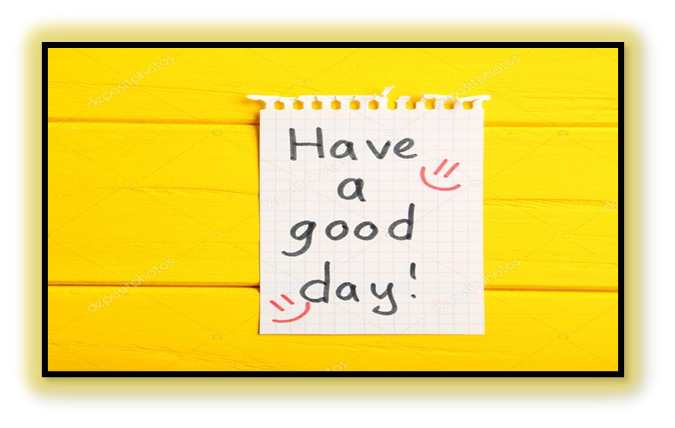